Modeling cellular morphology using machine learning
Advancing Biology through High throughput computing
Juan C. Caicedo Ph.D.
HTC 2024
Madison, WI, July 8 2024
Imaging reveals cellular phenotypic variation
Cell-cycle stages
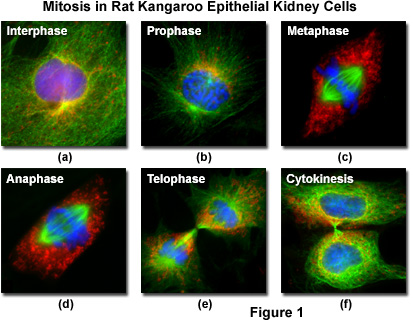 Compound treatments
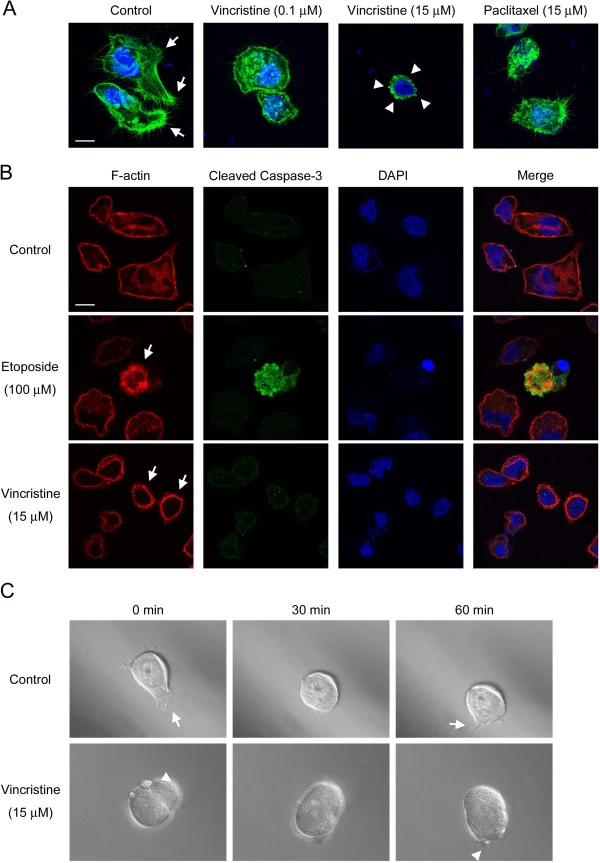 Eitaki, M., et al. Vincristine enhances amoeboid-like motility via GEF-H1 / RhoA / ROCK / Myosin light chain signaling in MKN45 cells. BMC Cancer 12, 469 (2012).
https://micro.magnet.fsu.edu/cells/fluorescencemitosis/index.html
[Speaker Notes: Imaging has been fundamental for many discoveries. 
Using microscopy imaging we can observe the cell cycle stages.
We can also see the response of cells to chemical treatments. 
And we can recognize cell types due to their shapes.

Phenotypic variation can be observed in microscopy images. 
And the variation that we observe has been shown to be biologically meaningful.]
Screen for specific phenotypes using images
Treatment for AMKL (leukemia)
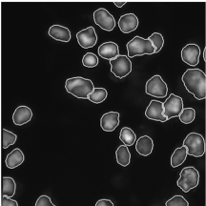 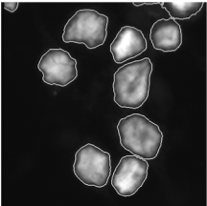 DMSO
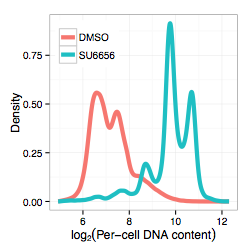 SU6656
DNA stain with outlines identifying the nuclei
Clinical trials underway for Alisertib in adults with AMKL. 
Wen Q, et al. (2012). Cell 150(3):575-89
Image-based cell profiling
1. Raw images
4. Population profiles of treatments
2. Segmented images
3. Single-cell feature matrices
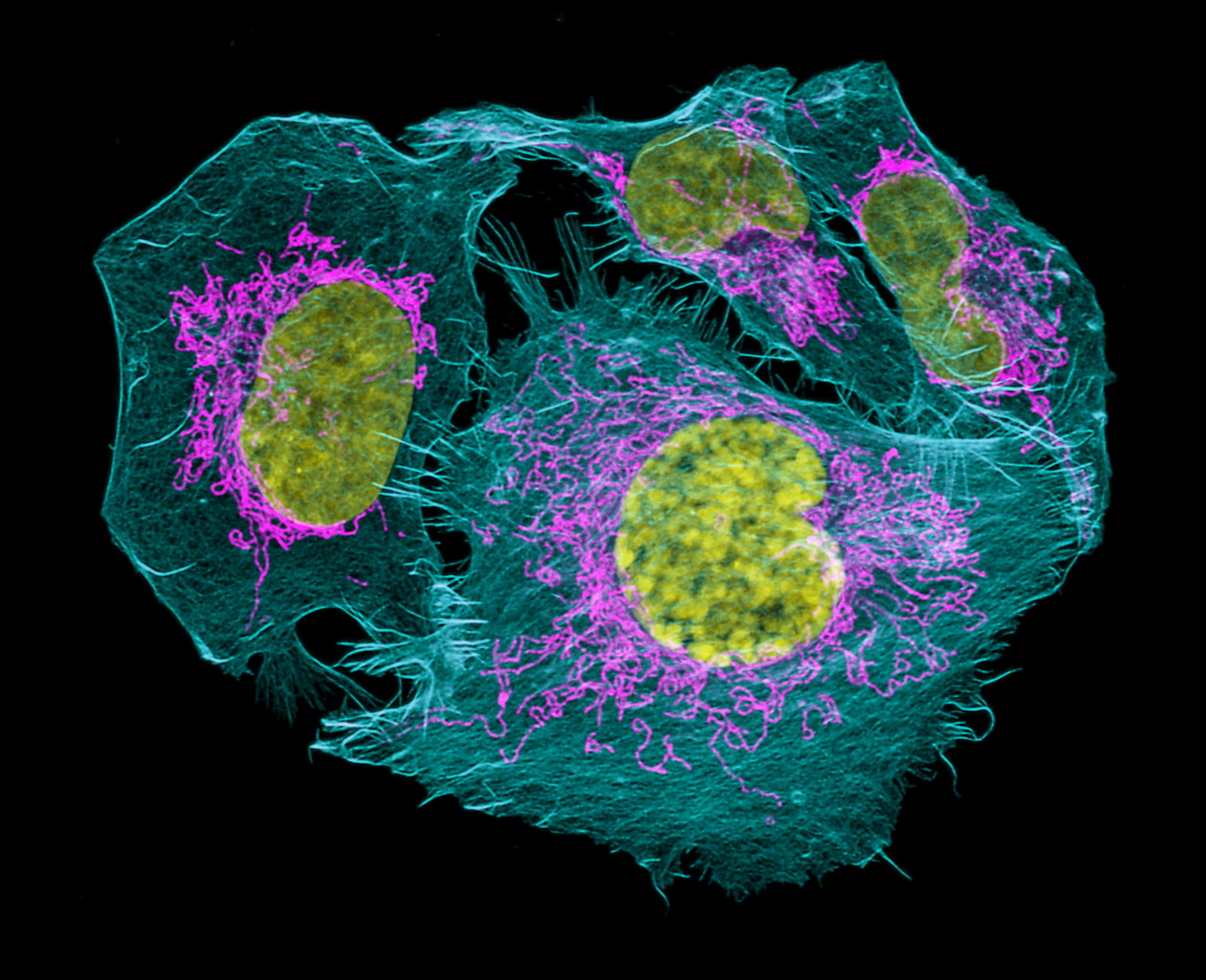 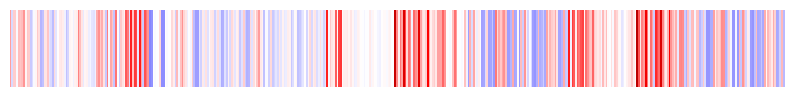 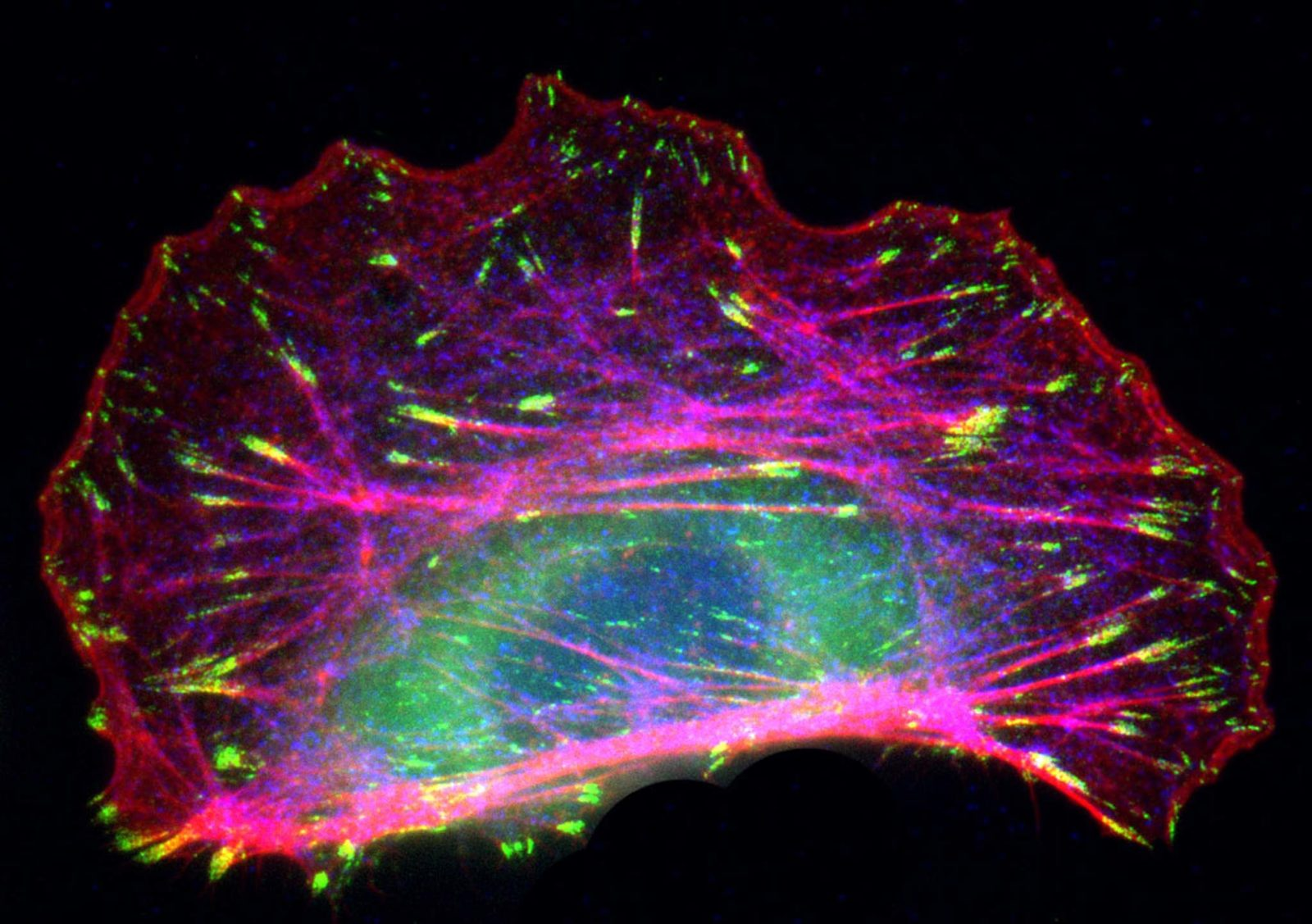 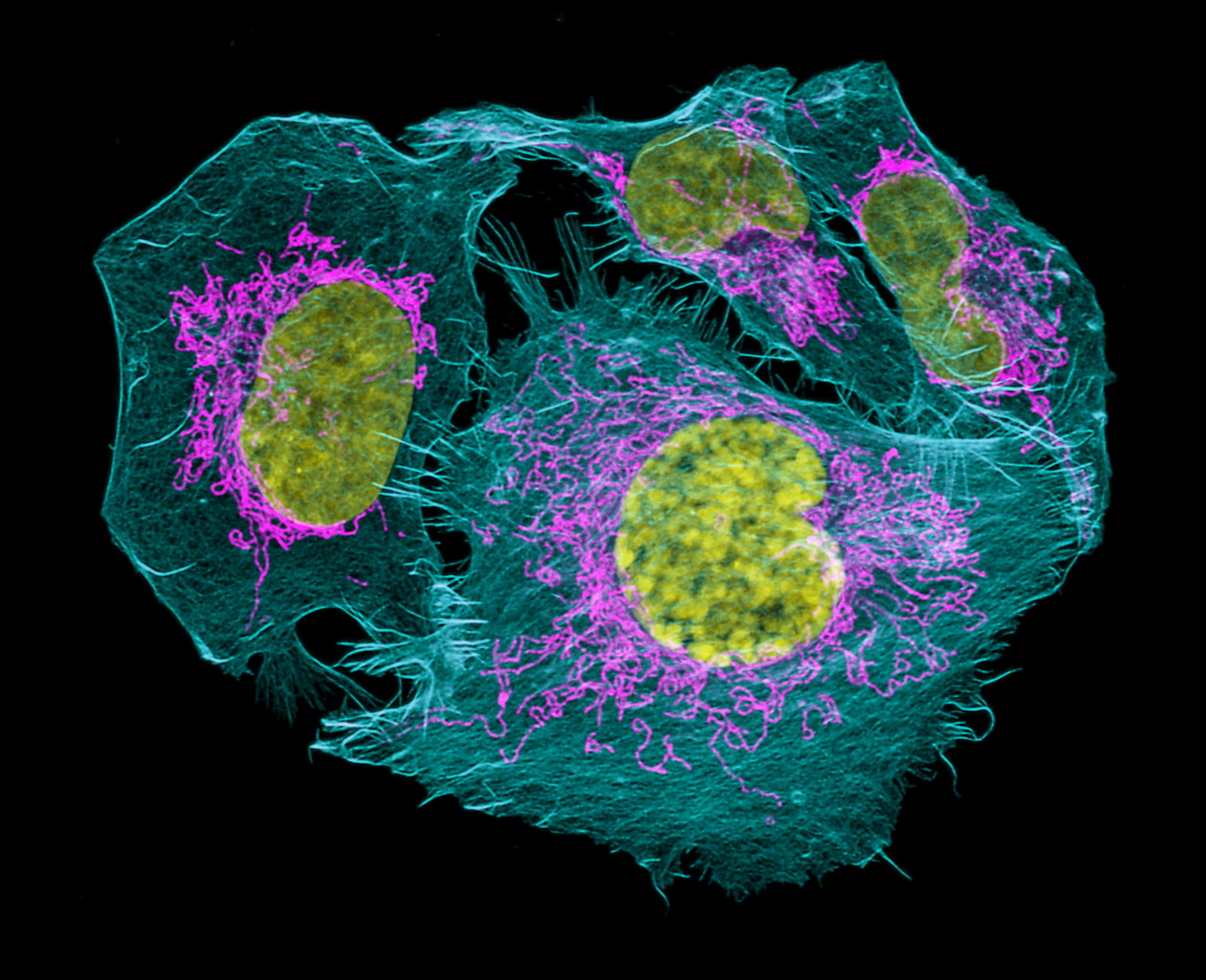 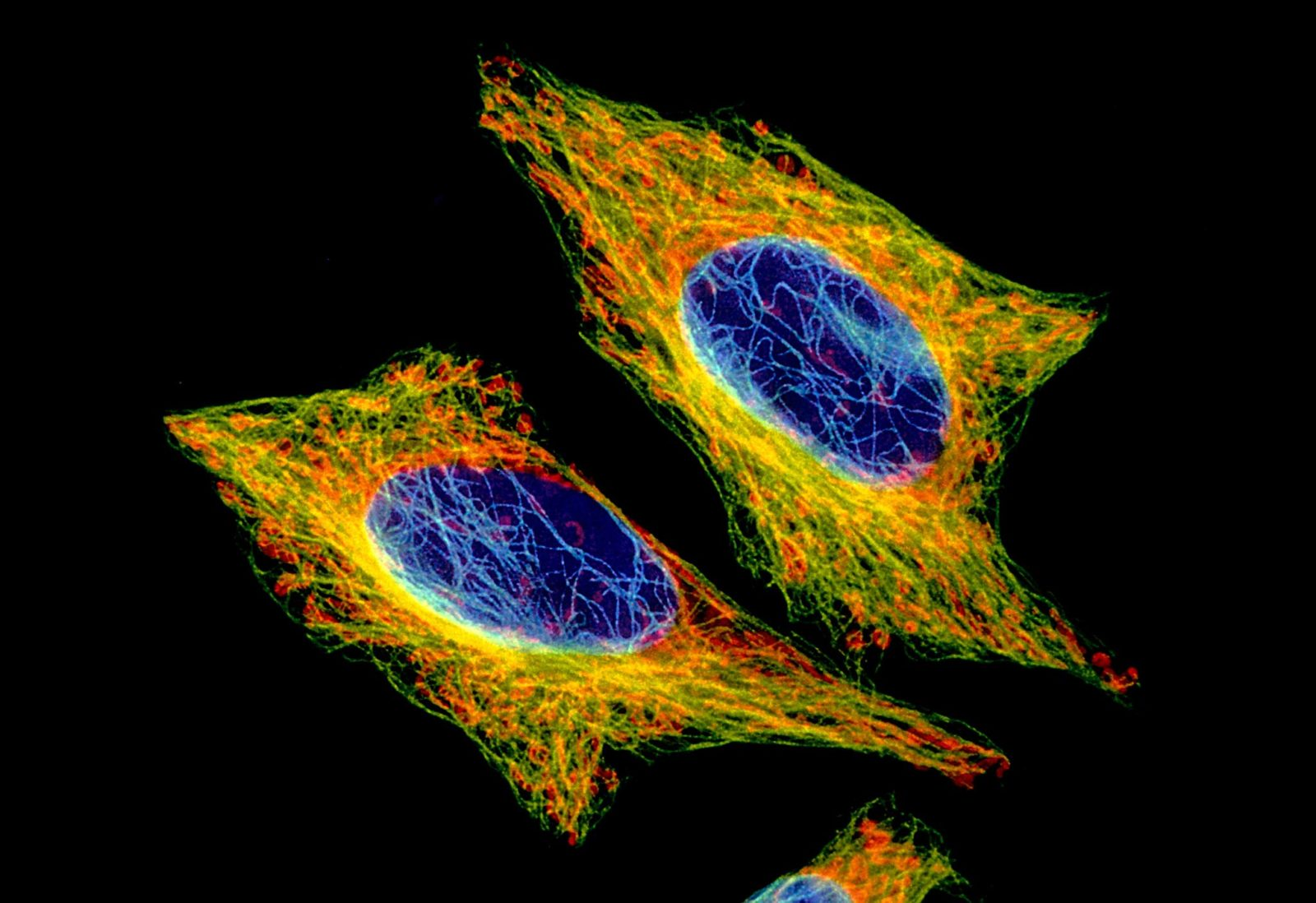 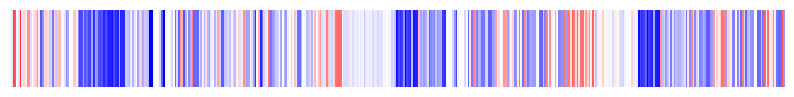 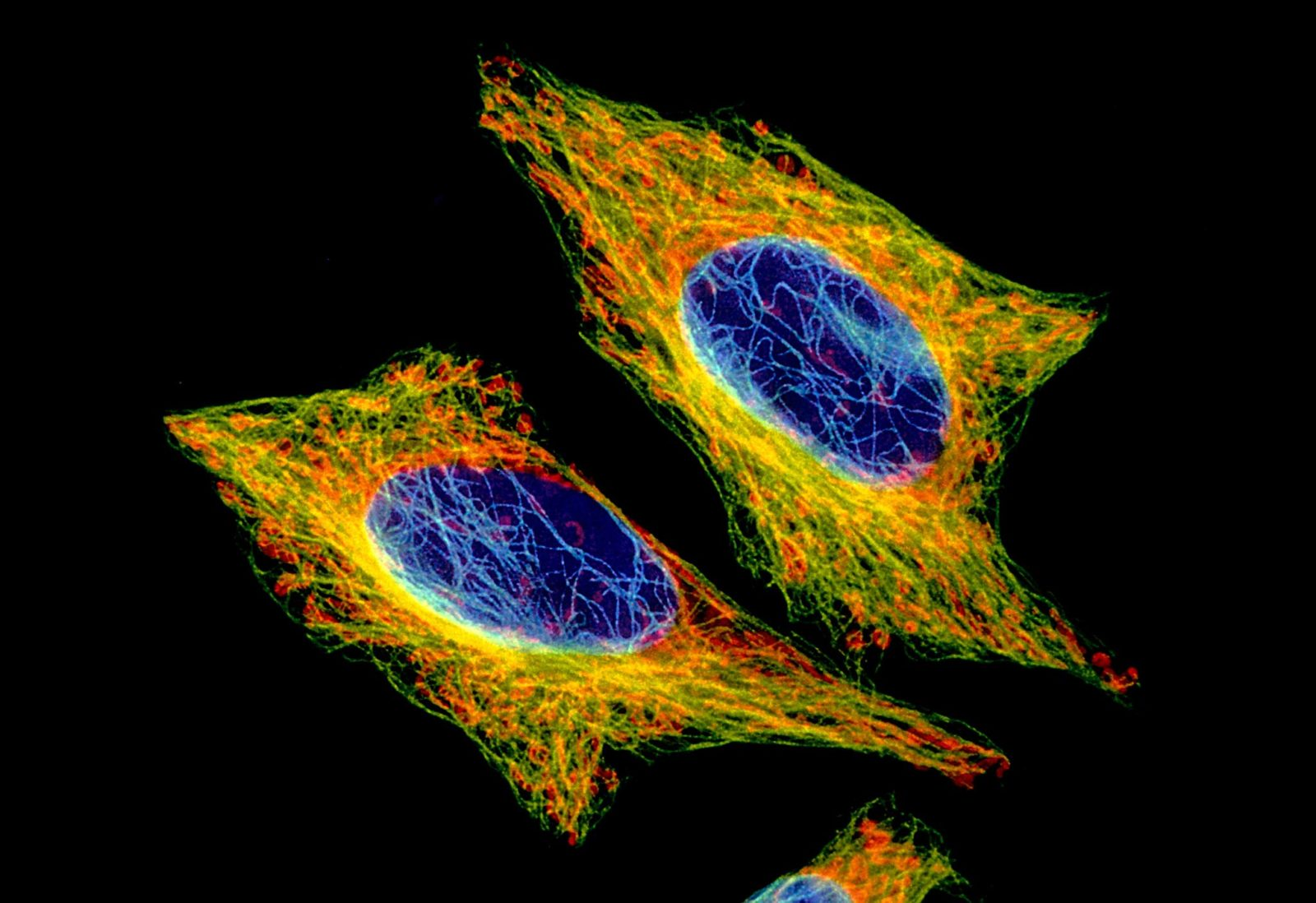 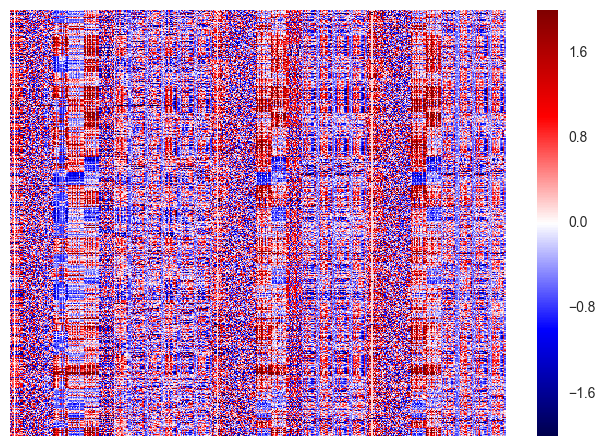 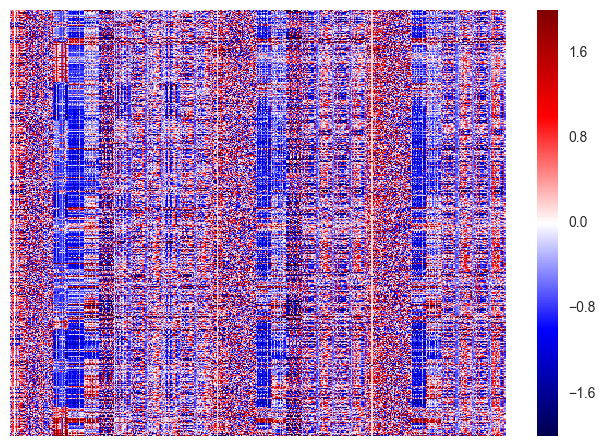 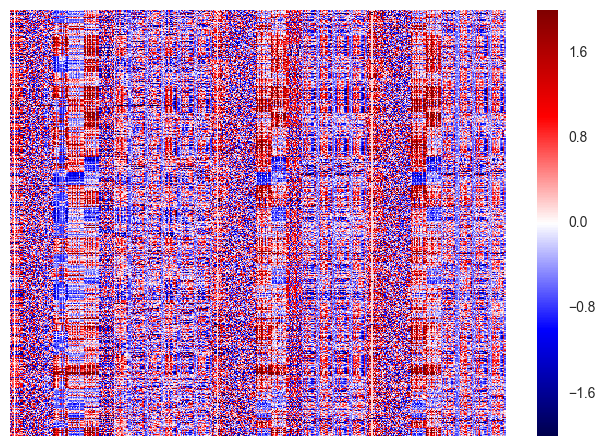 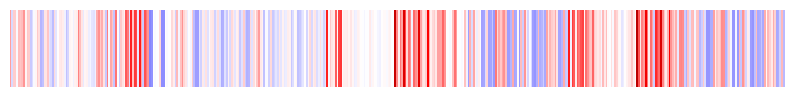 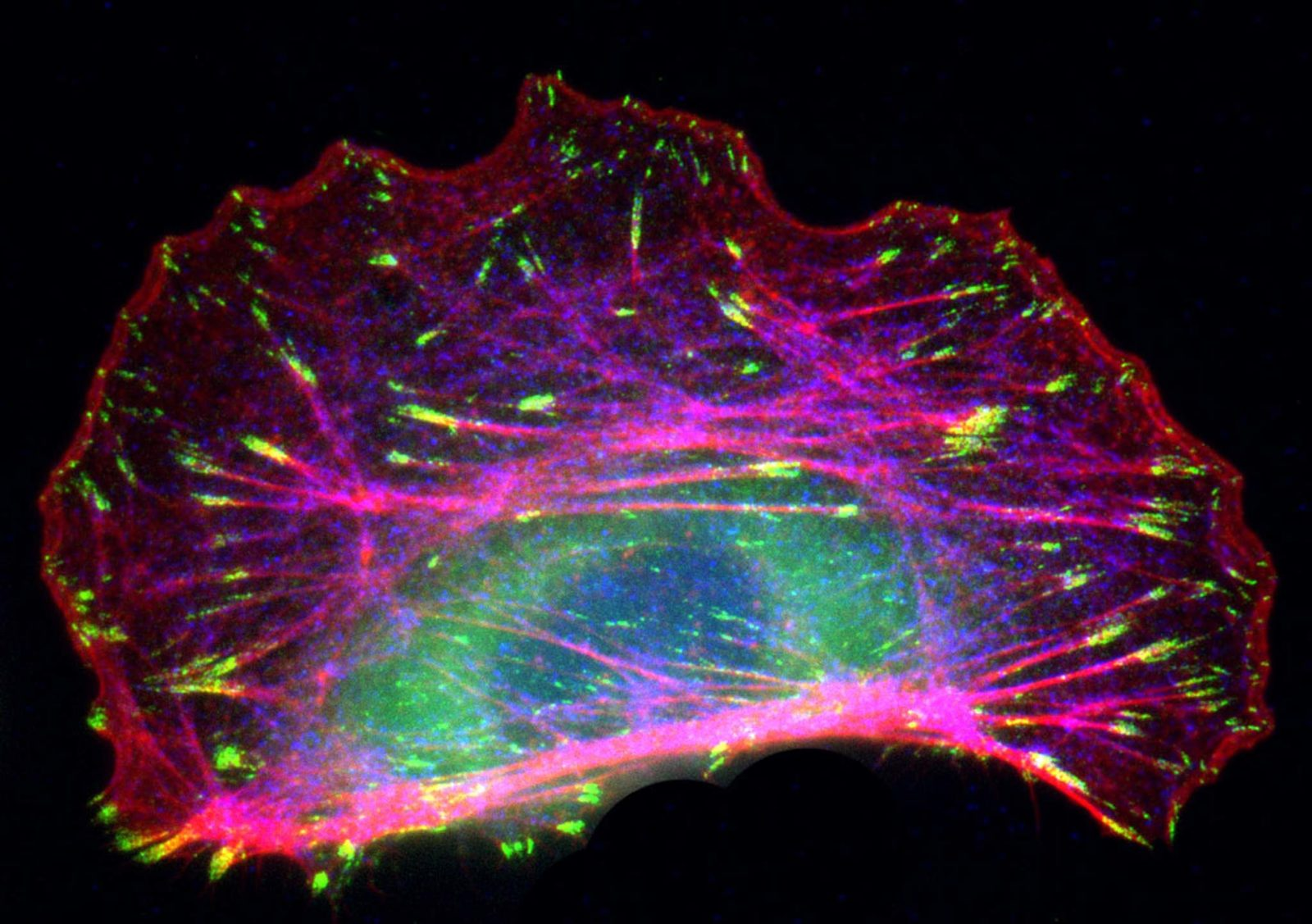 Are treatments 
significantly different / effective?
5. Downstream statistical analysis
Caicedo, et al. 2017 Nature Methods
Imaging data informs biomedical research
MO
11
Drug Discovery
Functional Genomics Research
Worm
Parasite
4
Yeast
GE
8
Fungal
3
Control
EGFR Wild Type
EGFR Mutant
CS
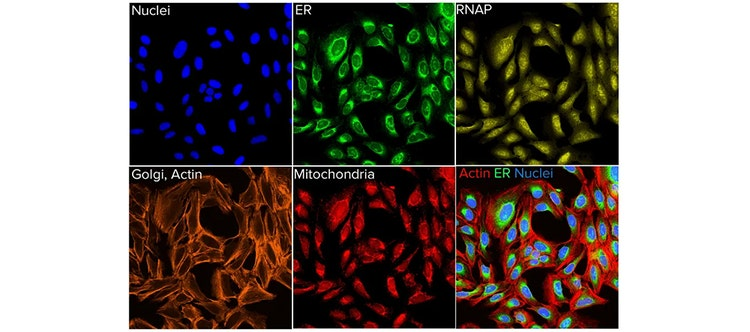 Cell-based
Biochemical
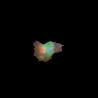 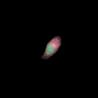 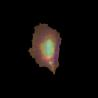 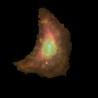 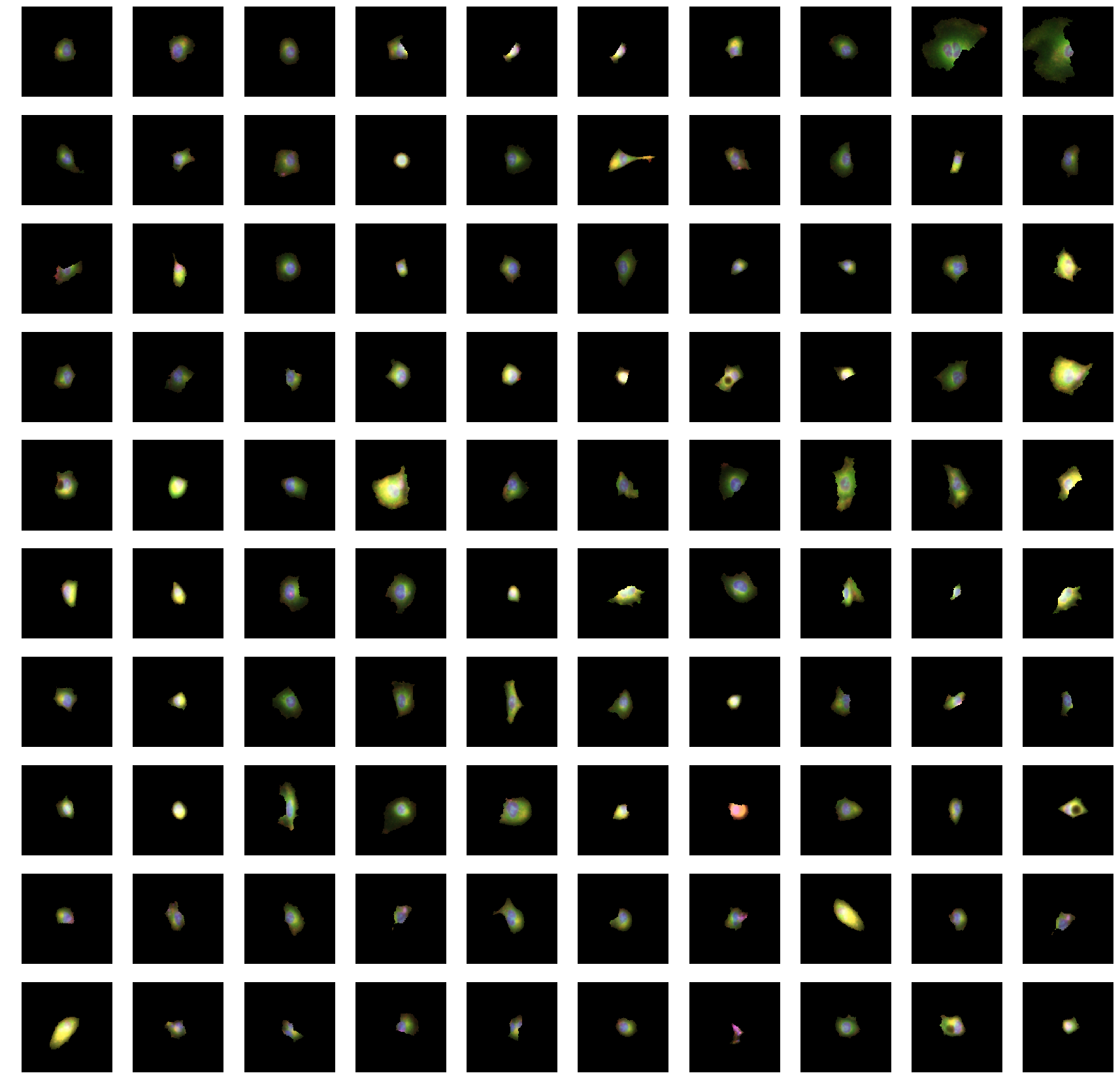 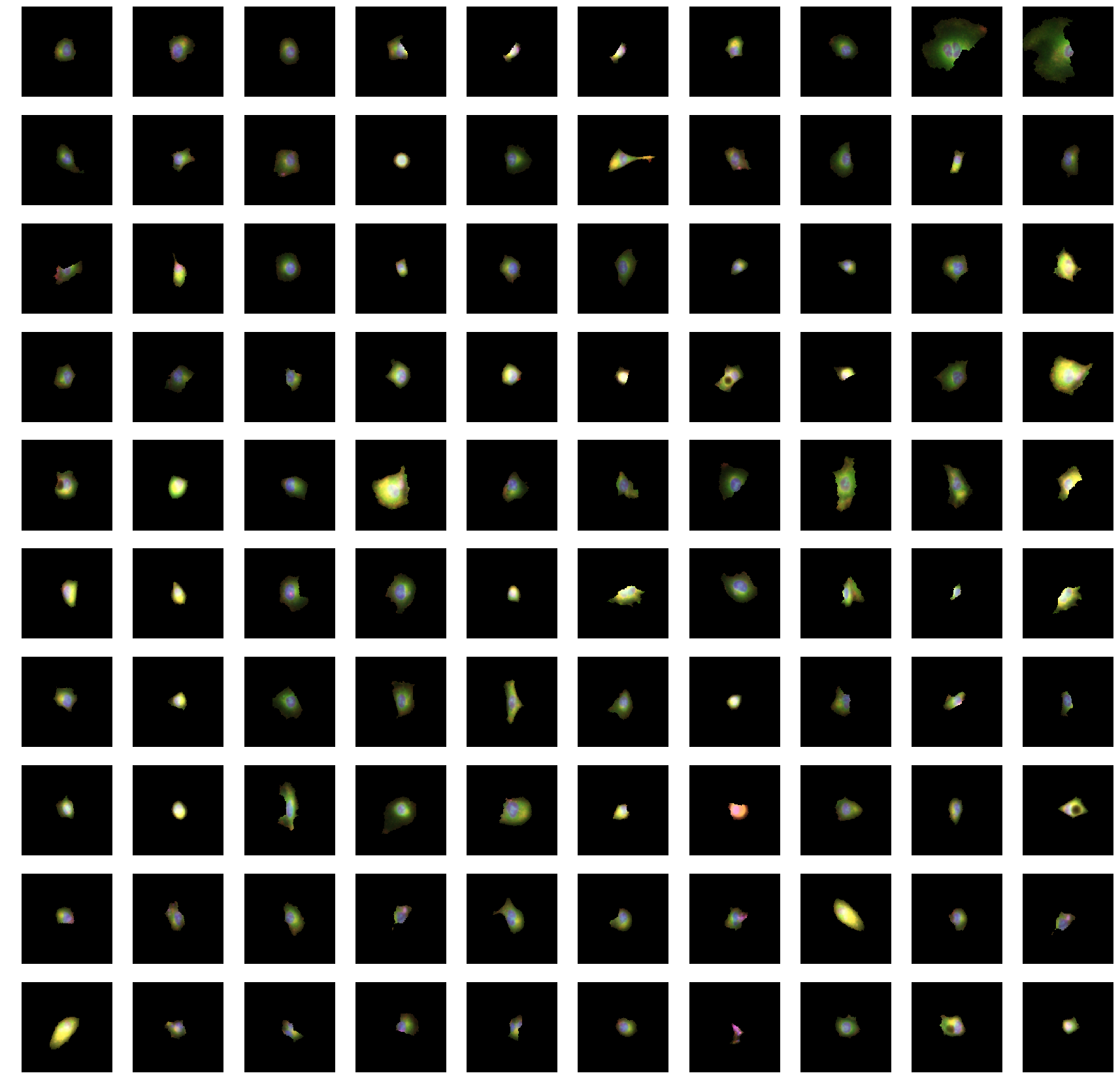 0
14
Bacterial
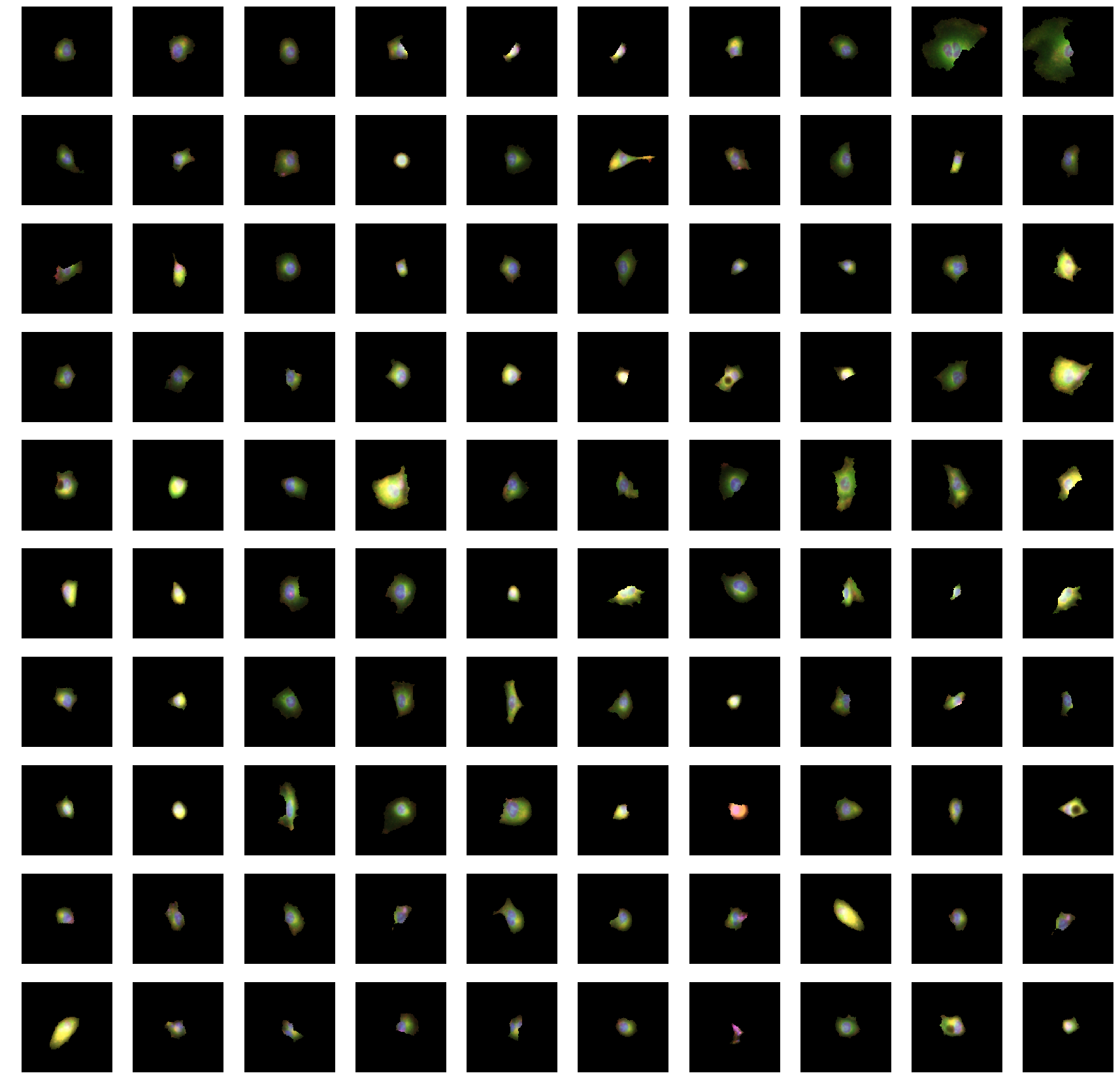 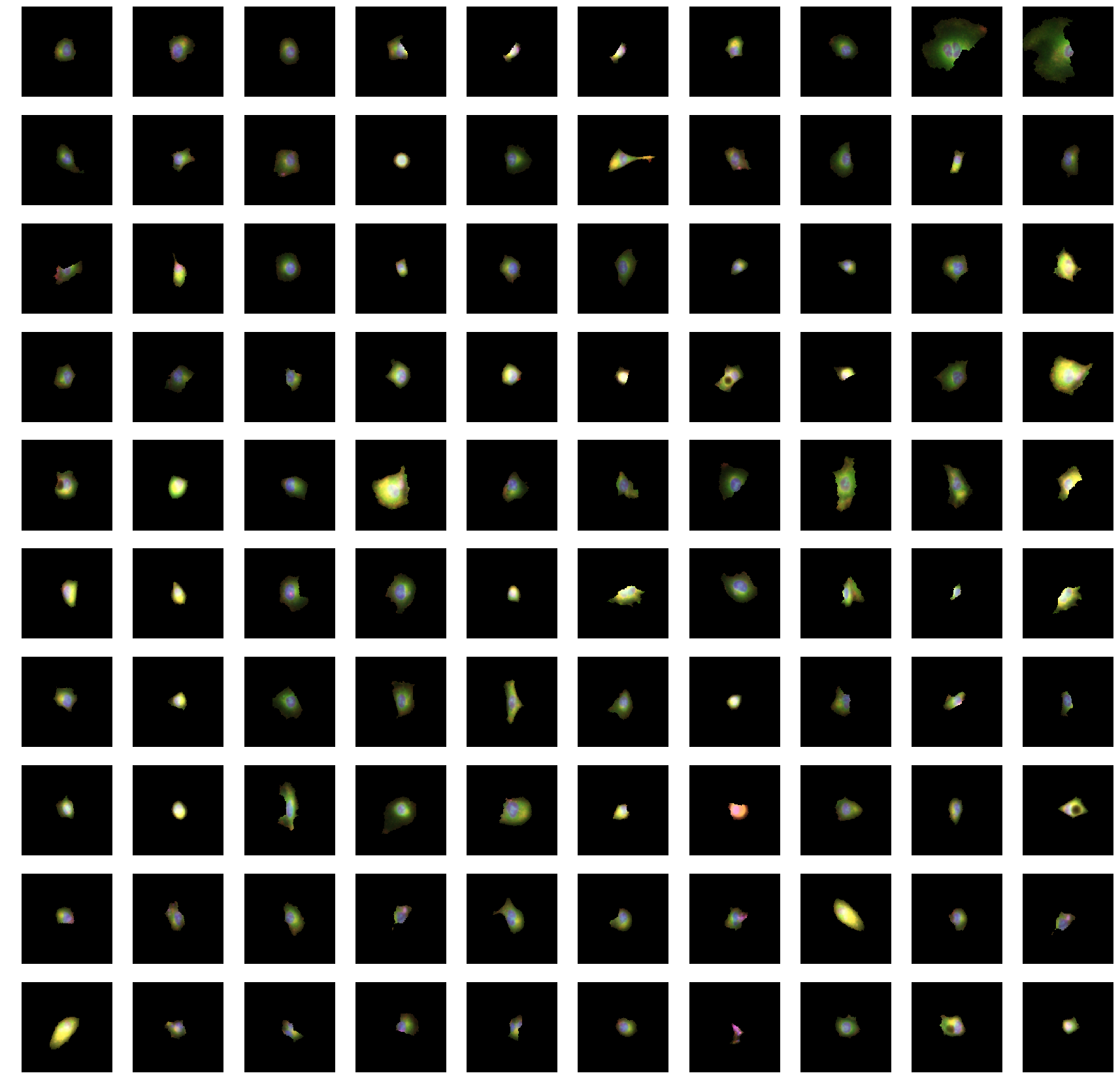 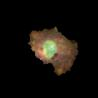 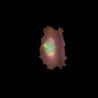 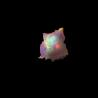 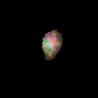 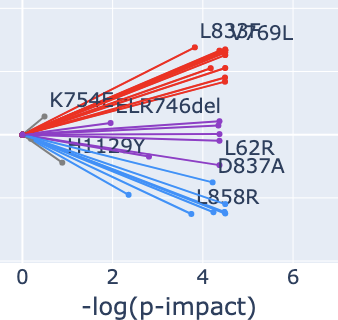 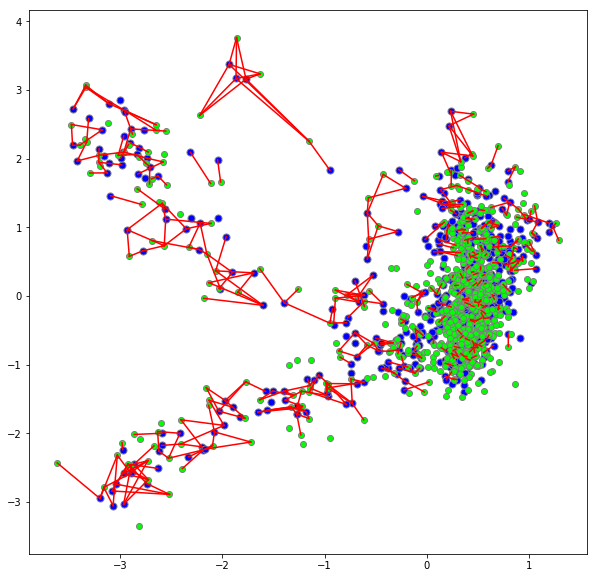 CCA space
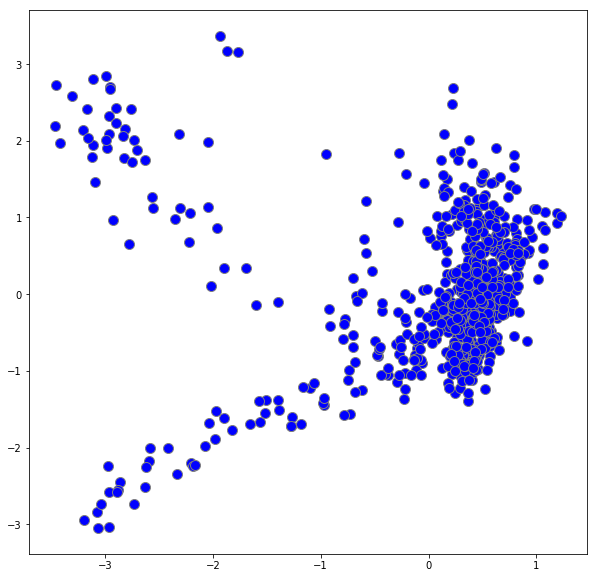 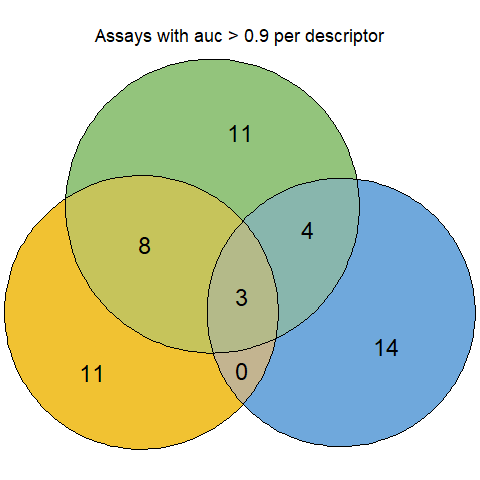 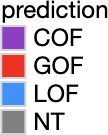 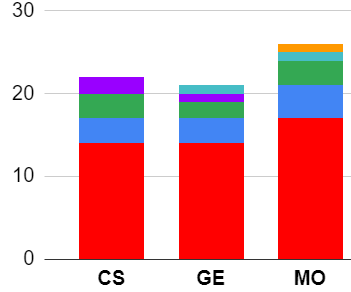 KRAS_p.G12V
Morphology
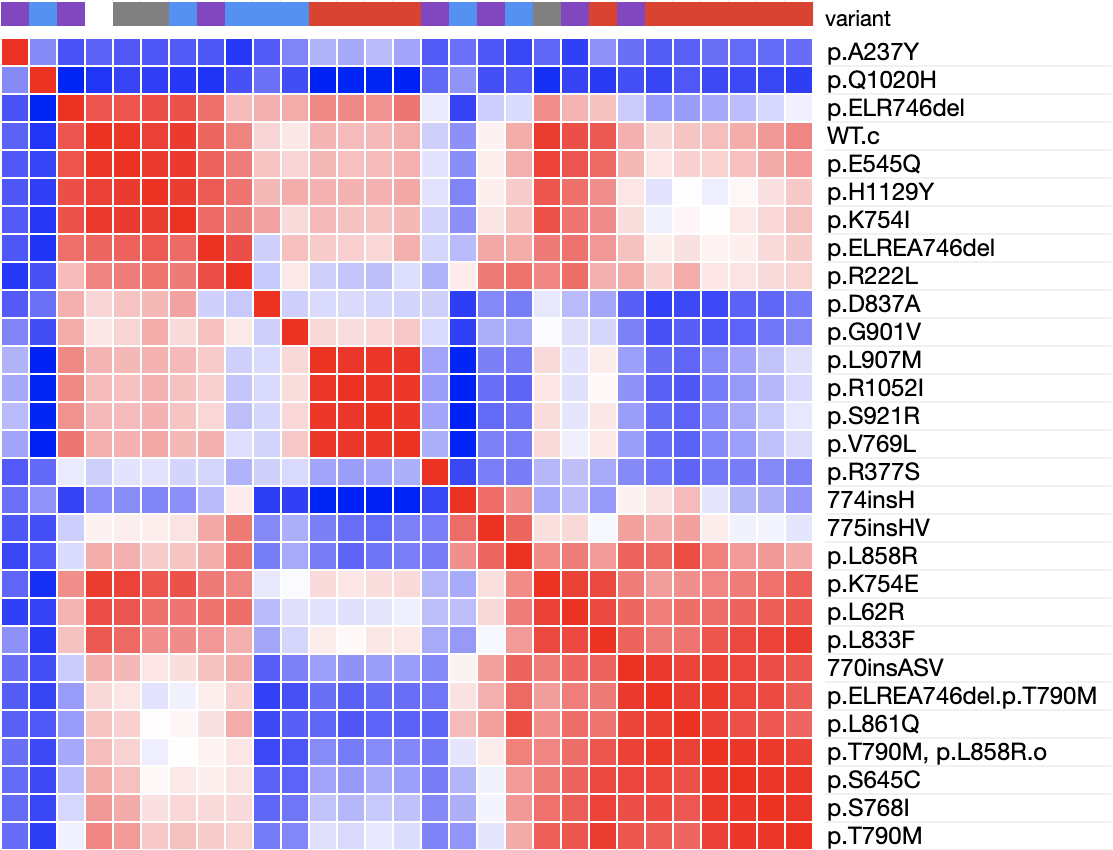 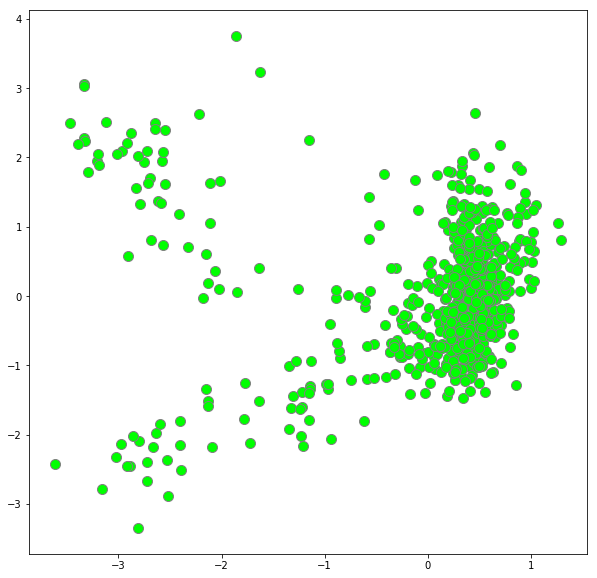 1.0
EGFR_p.S645C
Chemical structures (CS)
0.4
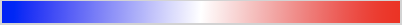 Gene expression (GE)
Morphology (MO)
Same allele across platforms
-0.2
Gene Expression
[Speaker Notes: Scale
Why nobody did it before?]
Cell segmentation
Nucleus segmentation problem
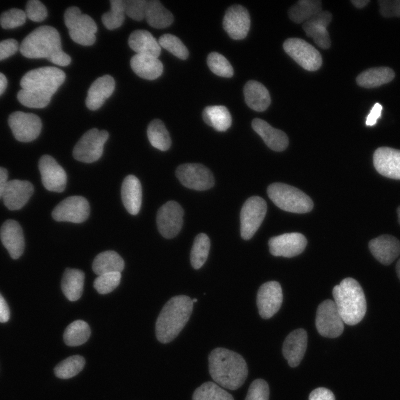 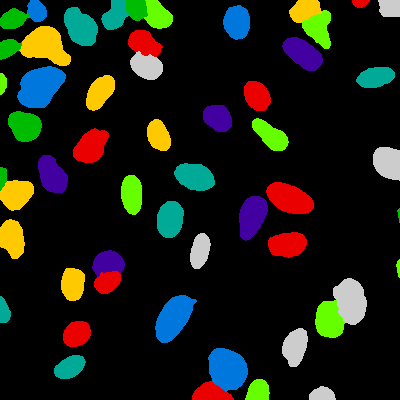 Segmentation
Otsu’s thresholding method
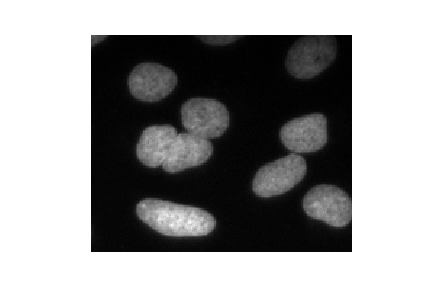 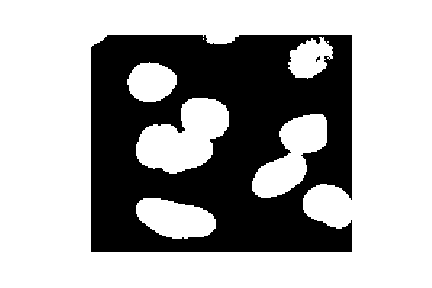 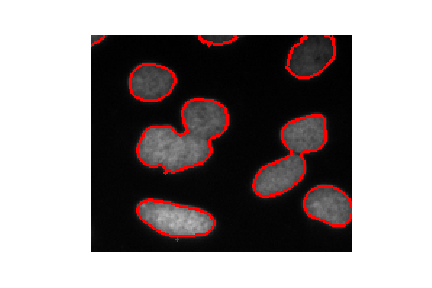 [Speaker Notes: The problem of identifying single cells can be formulated as an image segmentation problem, where the goal is to identify regions of the image or groups of pixels that belong to the same object of interest. Single cells can be identified by their nuclei. And here is an example of how to segment an input image to generate the desired output, which is single nuclei identified with a different number or color in this case.

There are several classical algorithms for accomplishing this task, which can be configured and tuned to solve some cell segmentation problems. But in general, these have limitations and cannot produce the desired output correctly all the time. In this case, we see a simple thresholding algorithm failing to separate a few objects of interest correctly. The good news is this can be solved with machine learning algorihtms.]
Problem: where are the micronuclei?
Very small compared to nucleus
Low intensity (dim)
Confused with noise
Difficult to detect by eye
Difficult to segment with existing tools
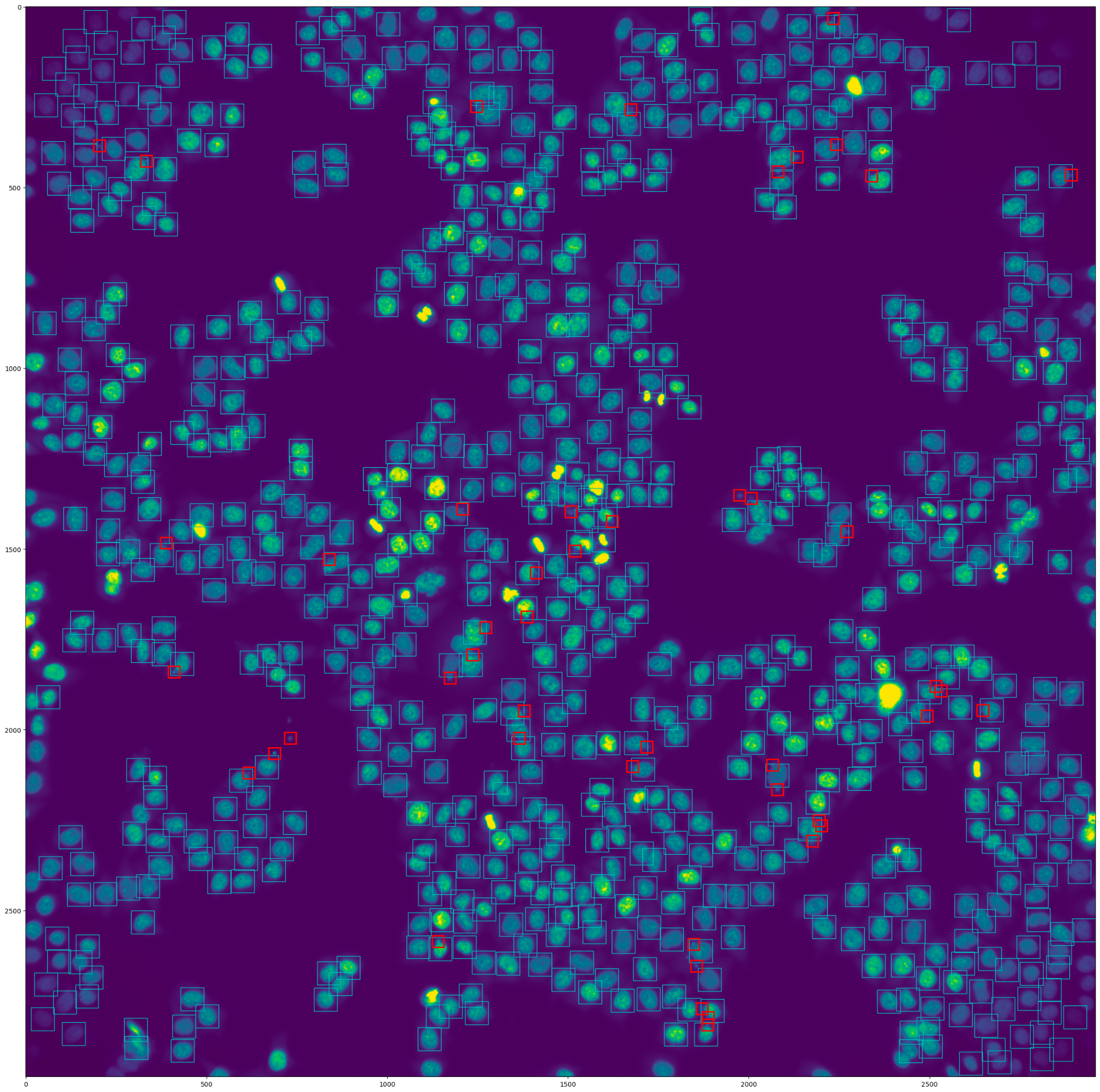 Example input
Manual annotation
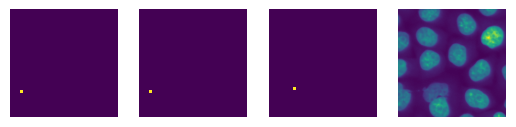 Micronucleus
Nucleus
A transformer-based segmentation model
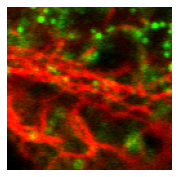 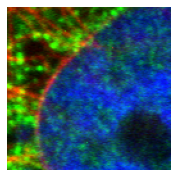 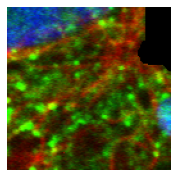 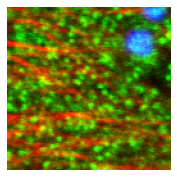 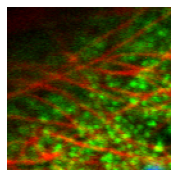 Vision Transformer Network
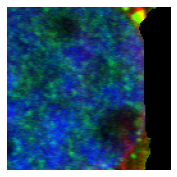 256x256
Input
Probability map
Output Tokens
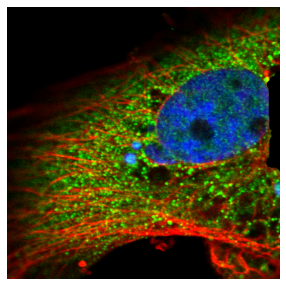 Self-attention layers
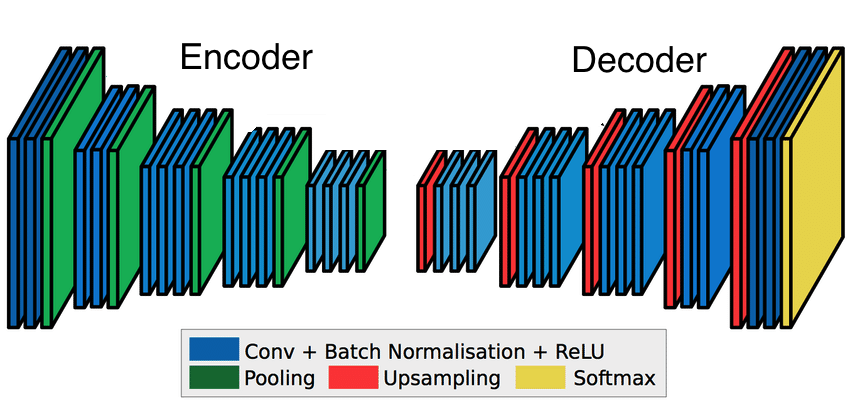 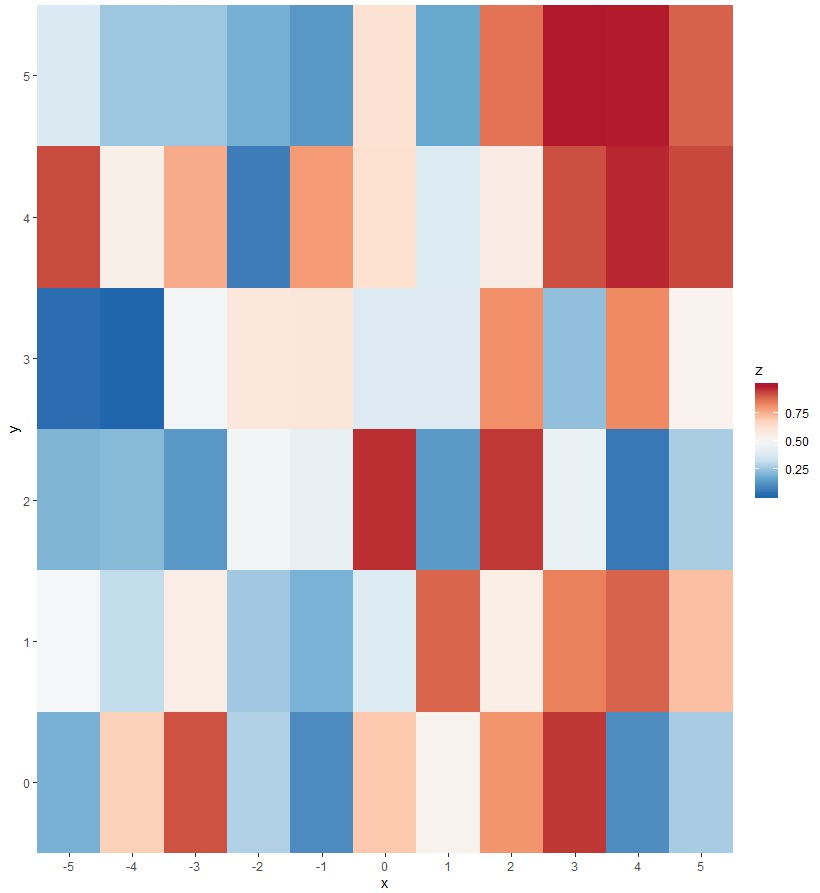 32x32
64x64
128x128
256x256
Segmentation head
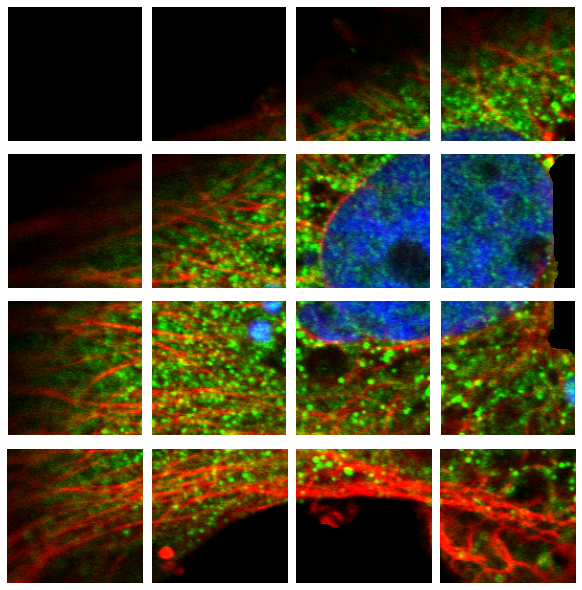 0
1
2
3
4
5
6
7
8
9
Linear projection of patches
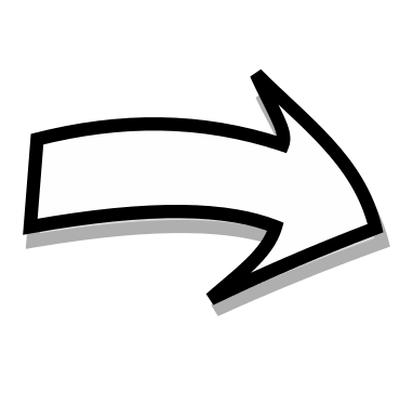 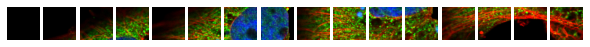 Tokenized image
Sequence of patches
32x32
Experimental setup
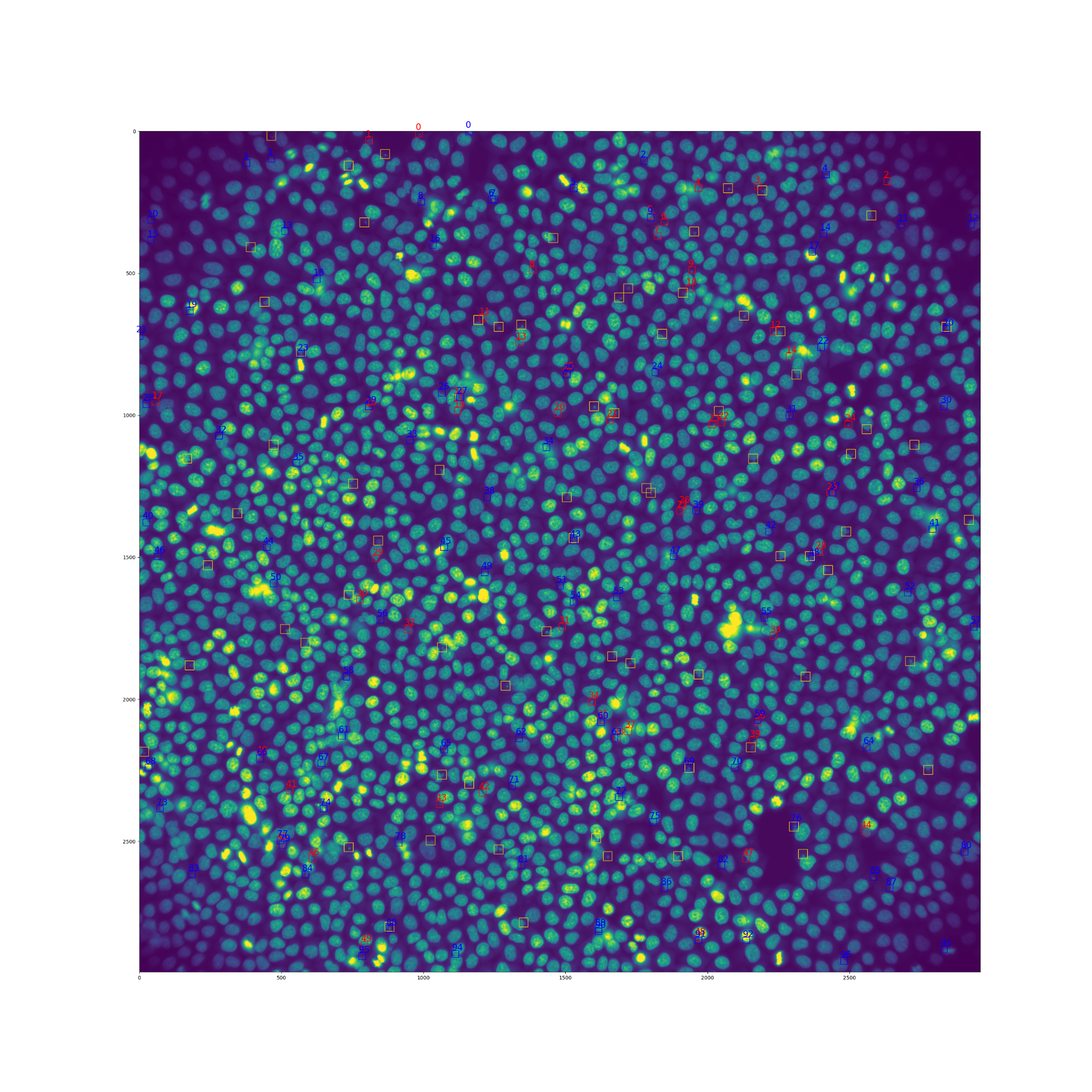 18 manually annotated images
Image size: 2,960x2,960 pixels
Each image has ~80 objects of interest
Randomly sample crops of 256x256 pixels

Leave-one-out cross validation
Train on 17 images
Evaluate on held-out image
Densely sample all crops of 256x256

Explore hyper-parameters
Architecture
Training settings
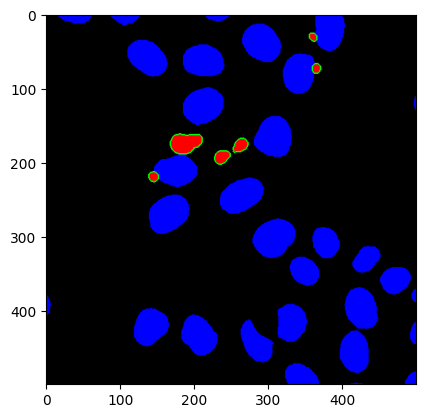 Baseline model
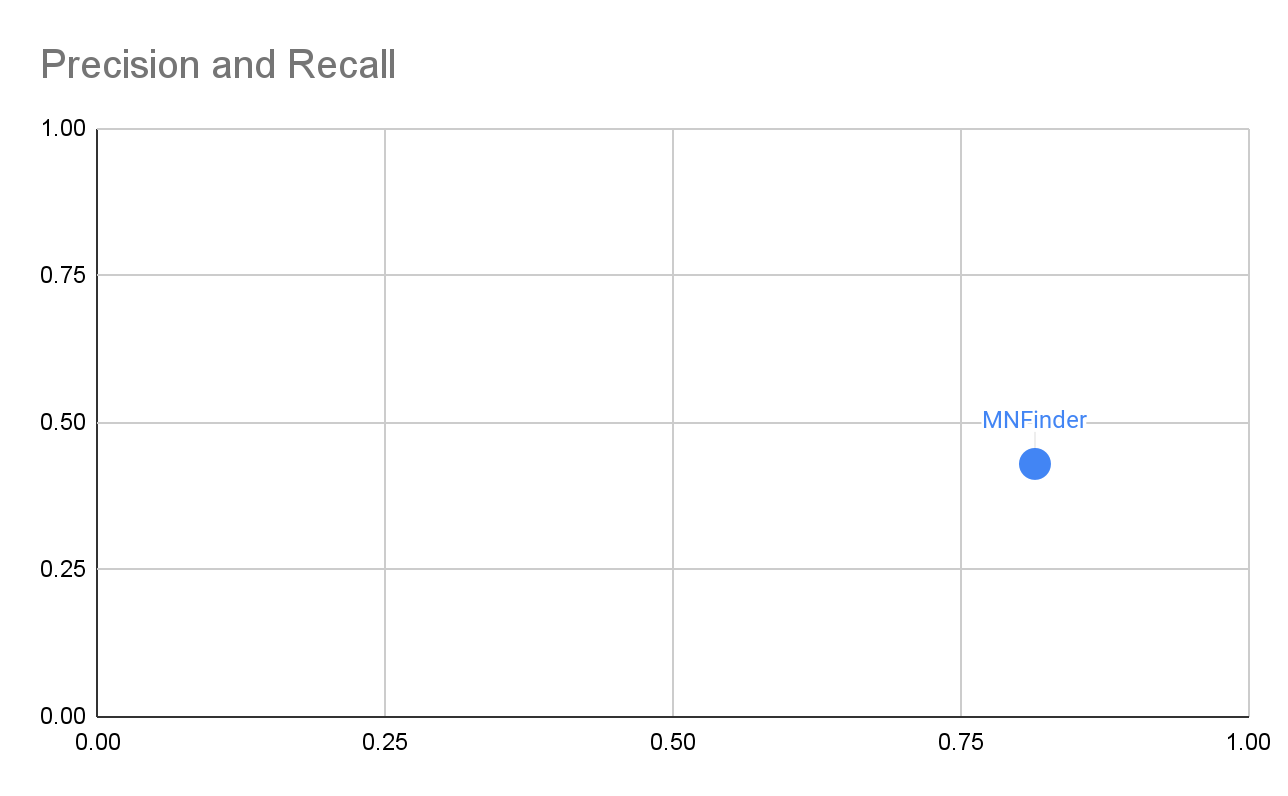 Precision: 0.81465	Recall: 0.42912
Experiments
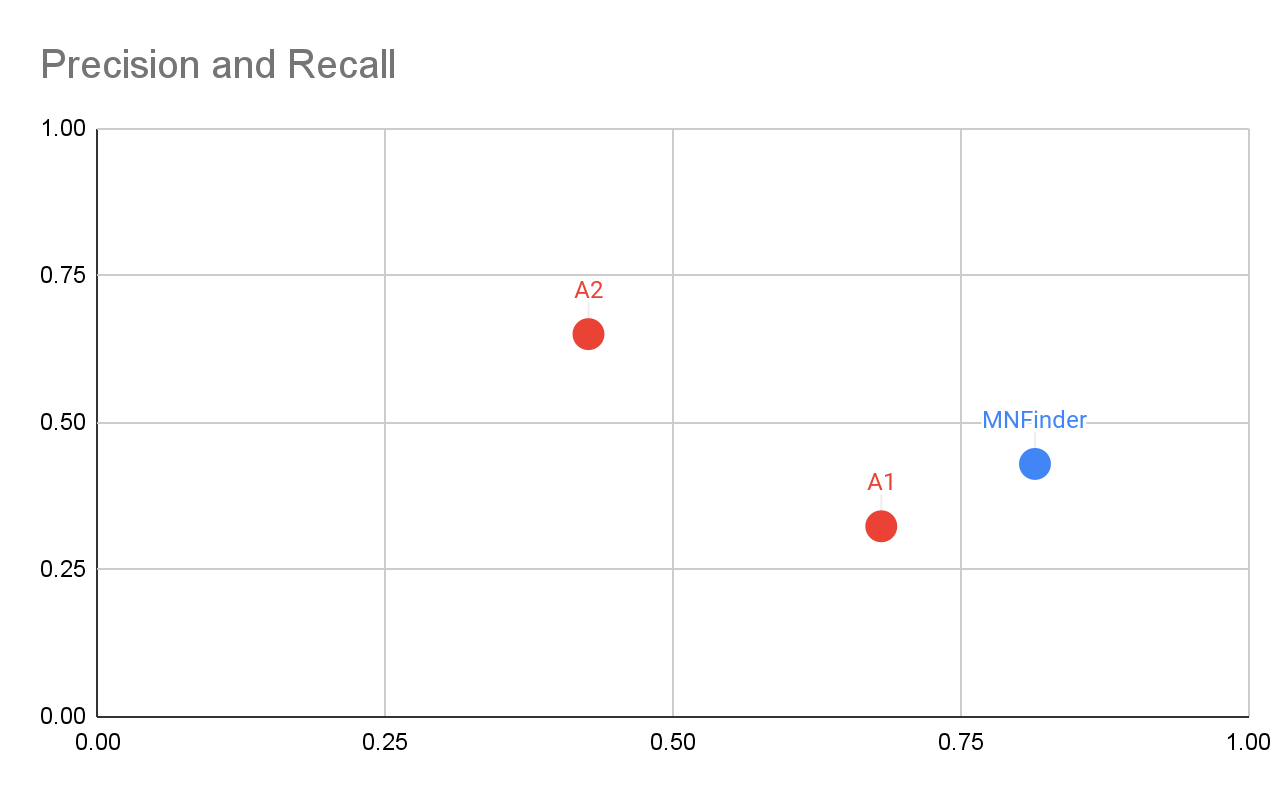 Precision: 0.81465	Recall: 0.42912
Precision: 0.68104	Recall: 0.32303
Precision: 0.42653	Recall: 0.64992
A: Frozen backbone
Experiments
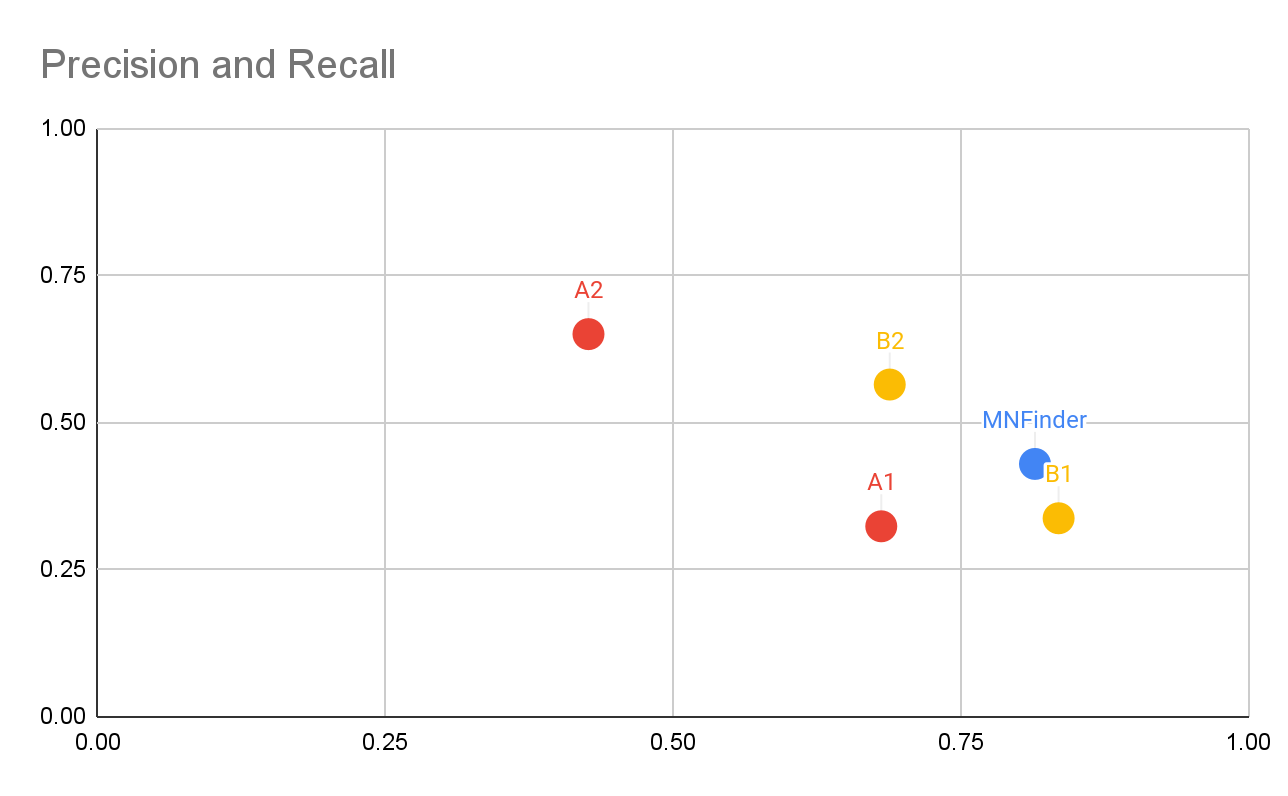 Precision: 0.81465	Recall: 0.42912
Precision: 0.8352	Recall: 0.3367
Precision: 0.6884	Recall: 0.56416
A: Frozen backbone
B: Fine tuning transformer
Experiments
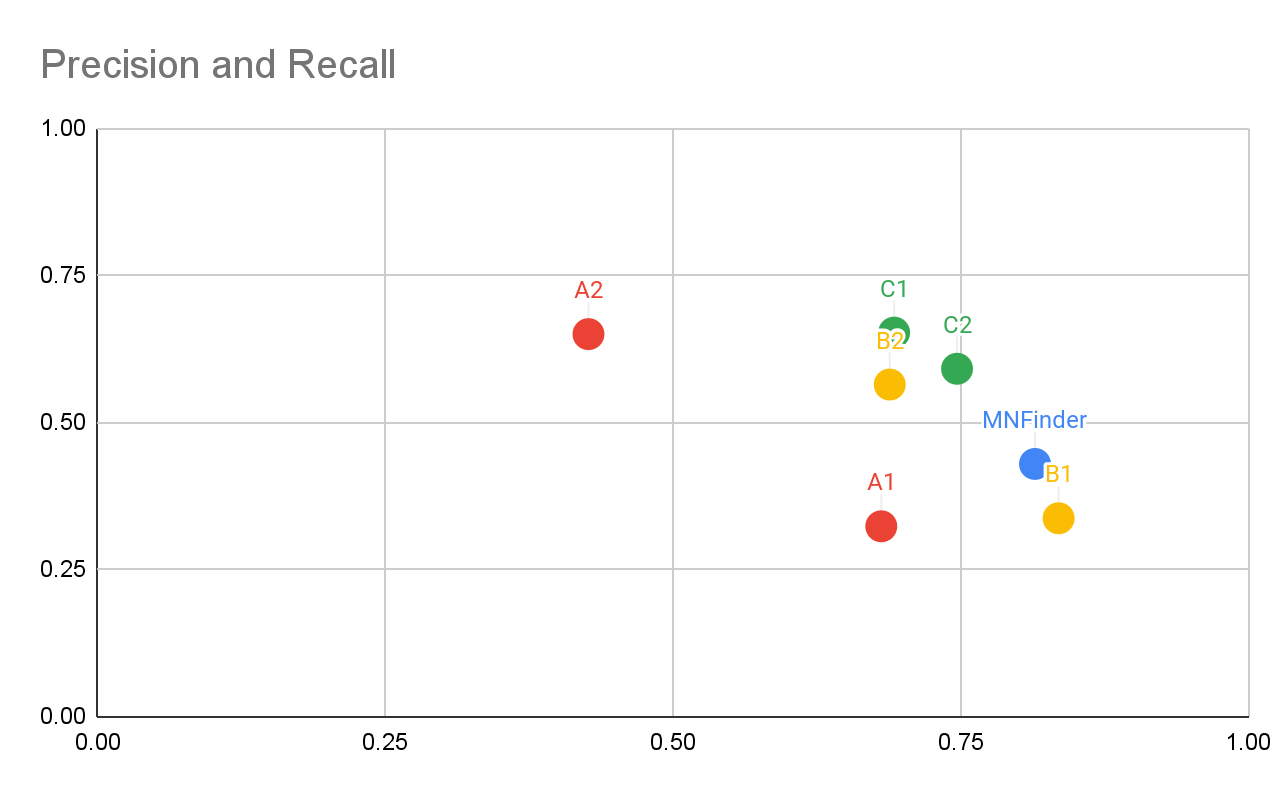 Precision: 0.81465	Recall: 0.42912
Precision: 0.6922	Recall: 0.6525
Precision: 0.7469	Recall: 0.591
A: Frozen backbone
B: Fine tuning transformer
C: Output resolution 128
Experiments
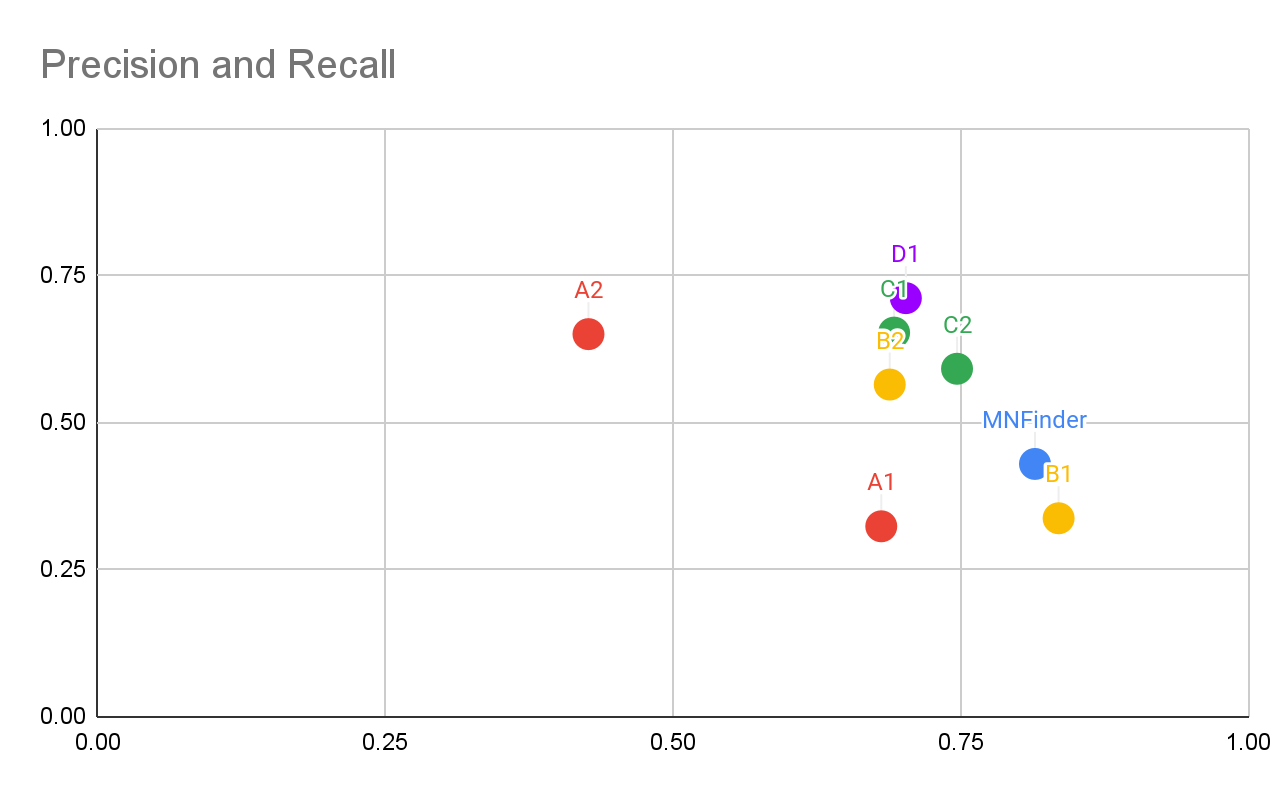 Precision: 0.81465	Recall: 0.42912
Precision: 0.7024	Recall: 0.71113
A: Frozen backbone
B: Fine tuning transformer
C: Output resolution 128
D: Training with more data
Experiments
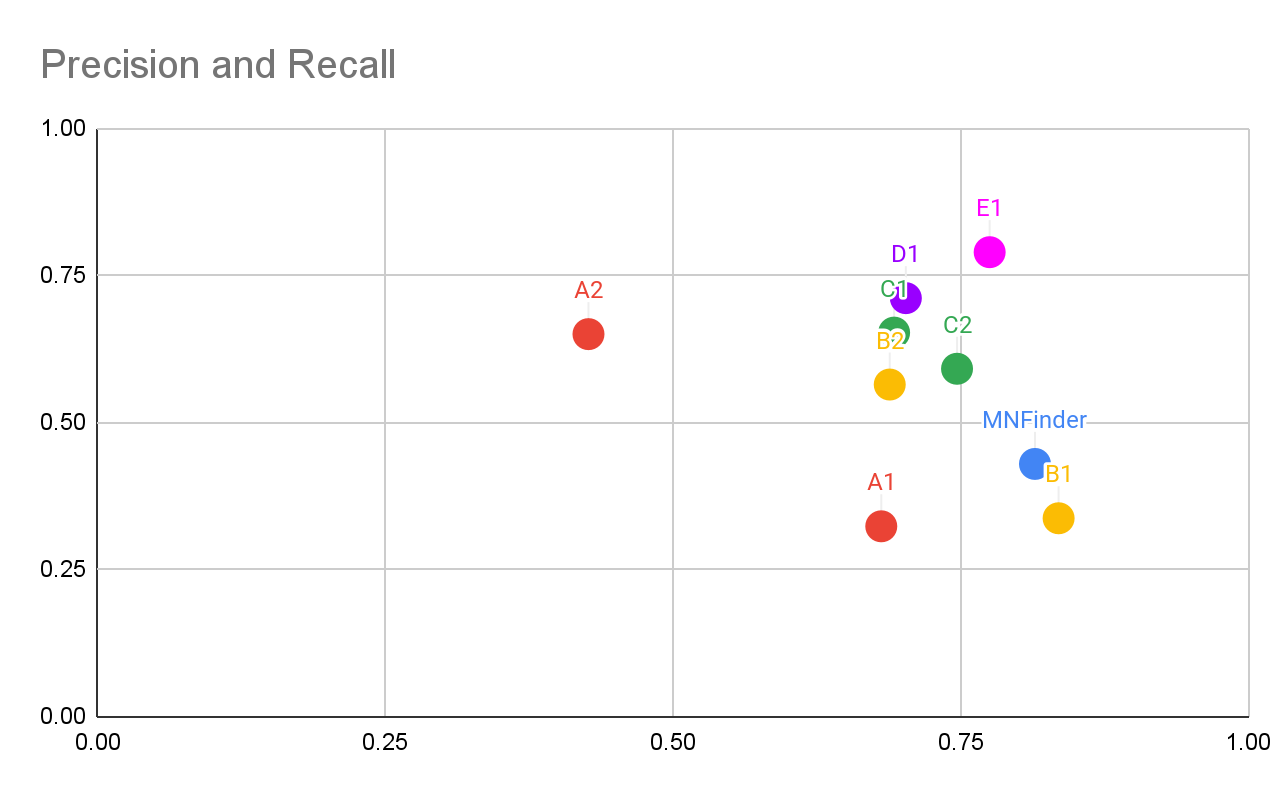 Precision: 0.81465	Recall: 0.42912
Precision: 0.77526	Recall: 0.78932
A: Frozen backbone
B: Fine tuning transformer
C: Output resolution 128
D: Training with more data
E: Adding LayerNorm
Final result
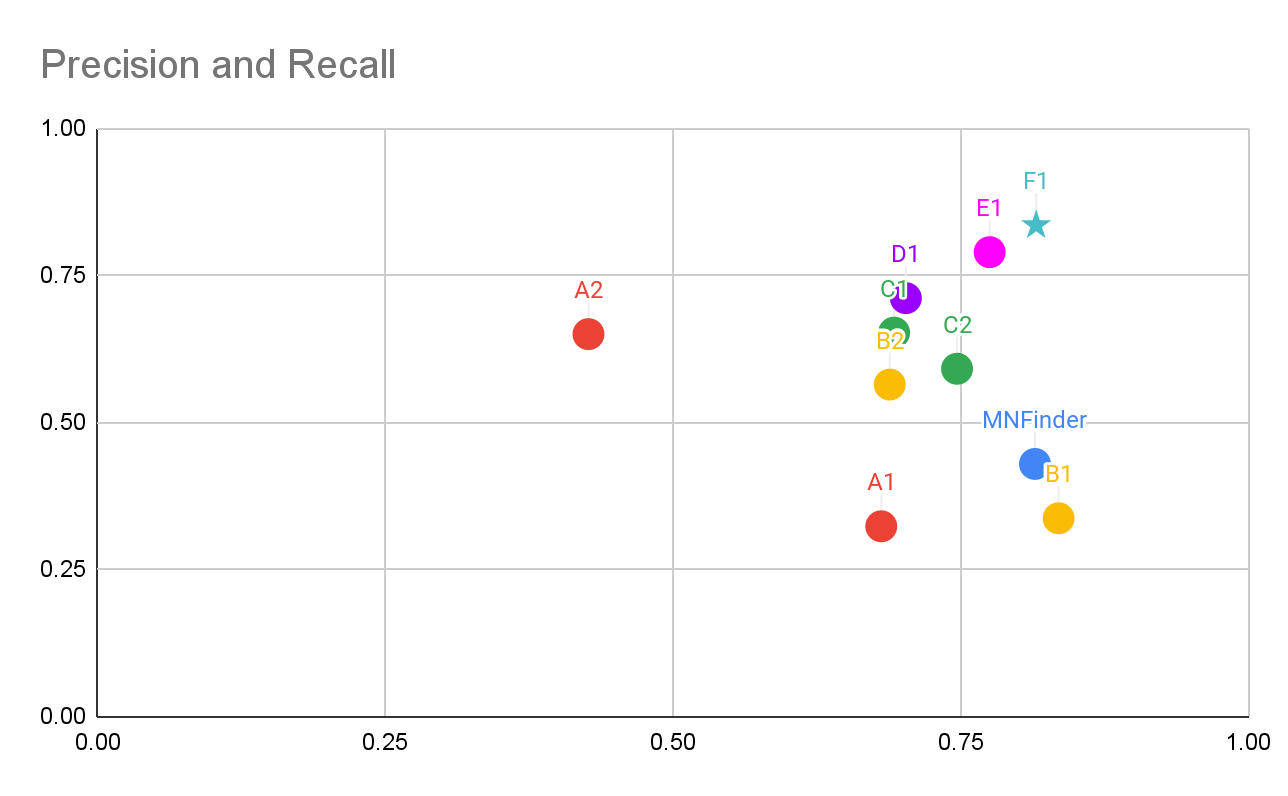 Precision: 0.81465	Recall: 0.42912
Precision:	0.8157	Recall: 0.8352
A: Frozen backbone
B: Fine tuning transformer
C: Output resolution 128
D: Training with more data
E: Adding LayerNorm
F: Screen images
Cell phenotyping
Can we create a generalist bioimage analysis model?
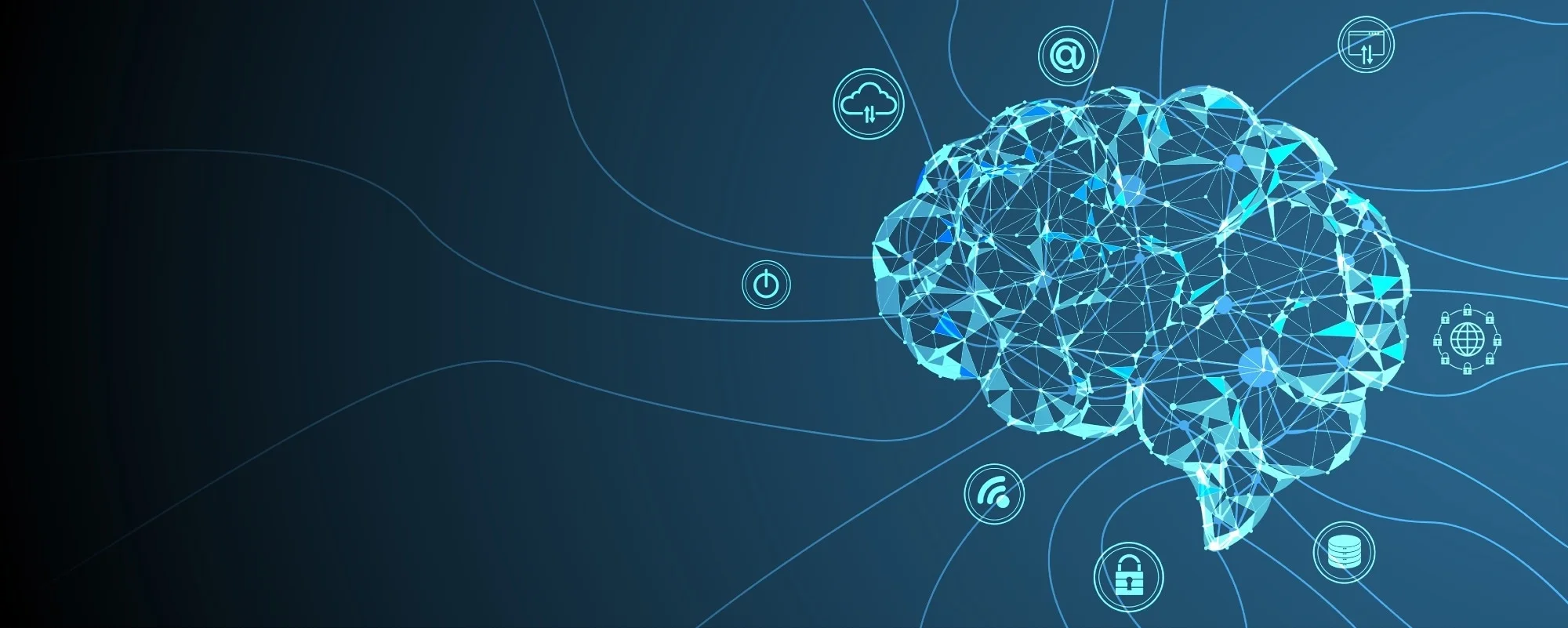 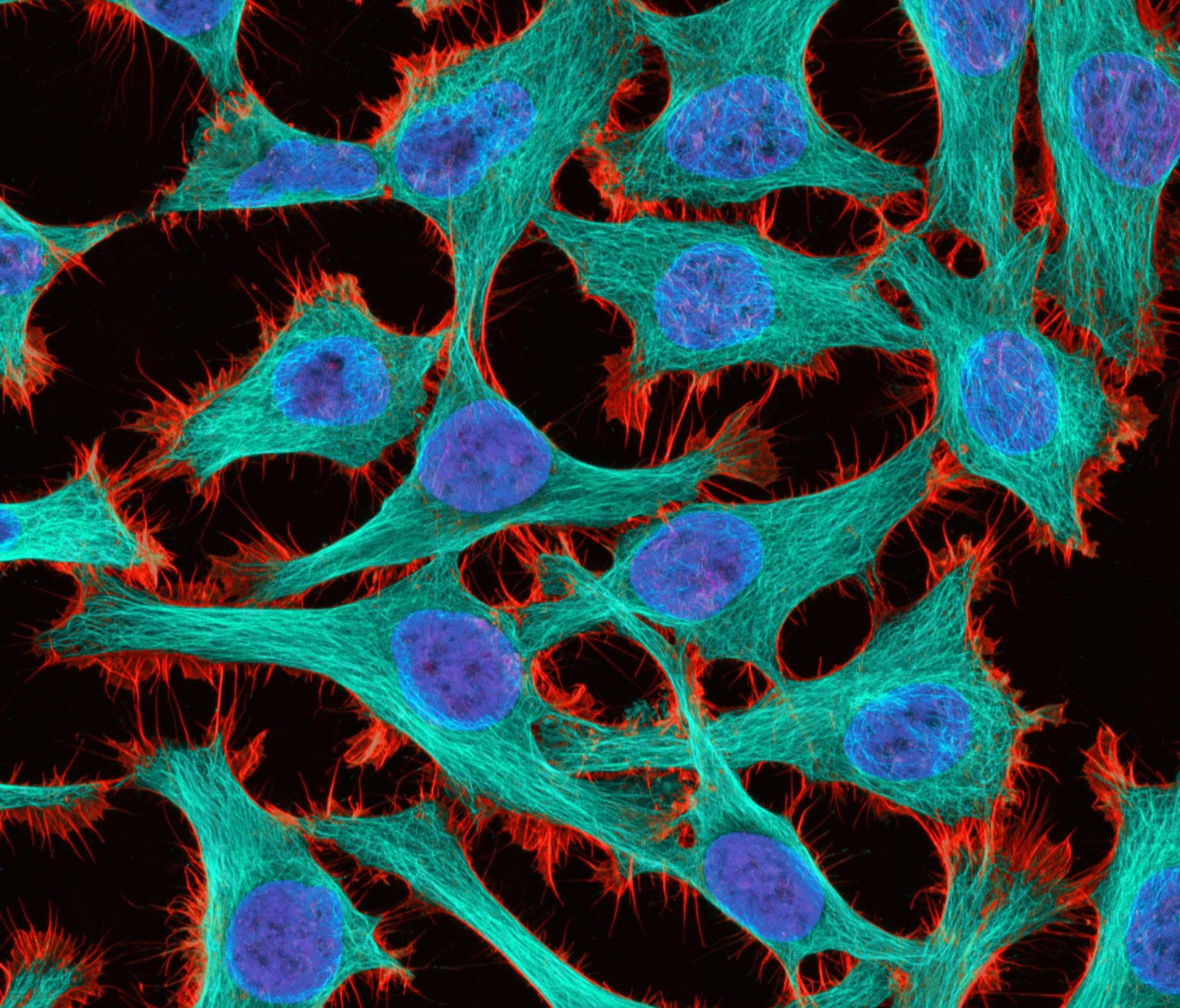 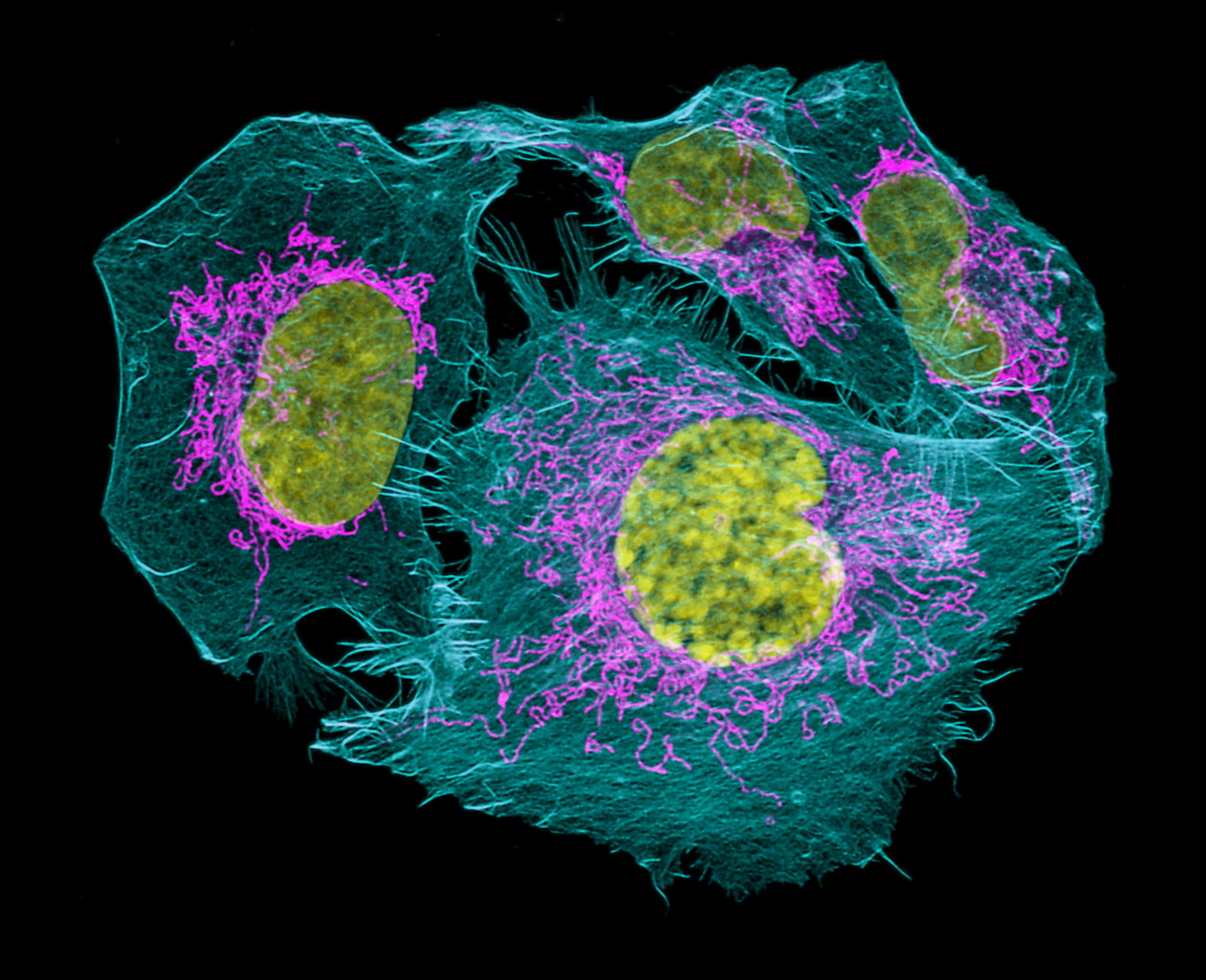 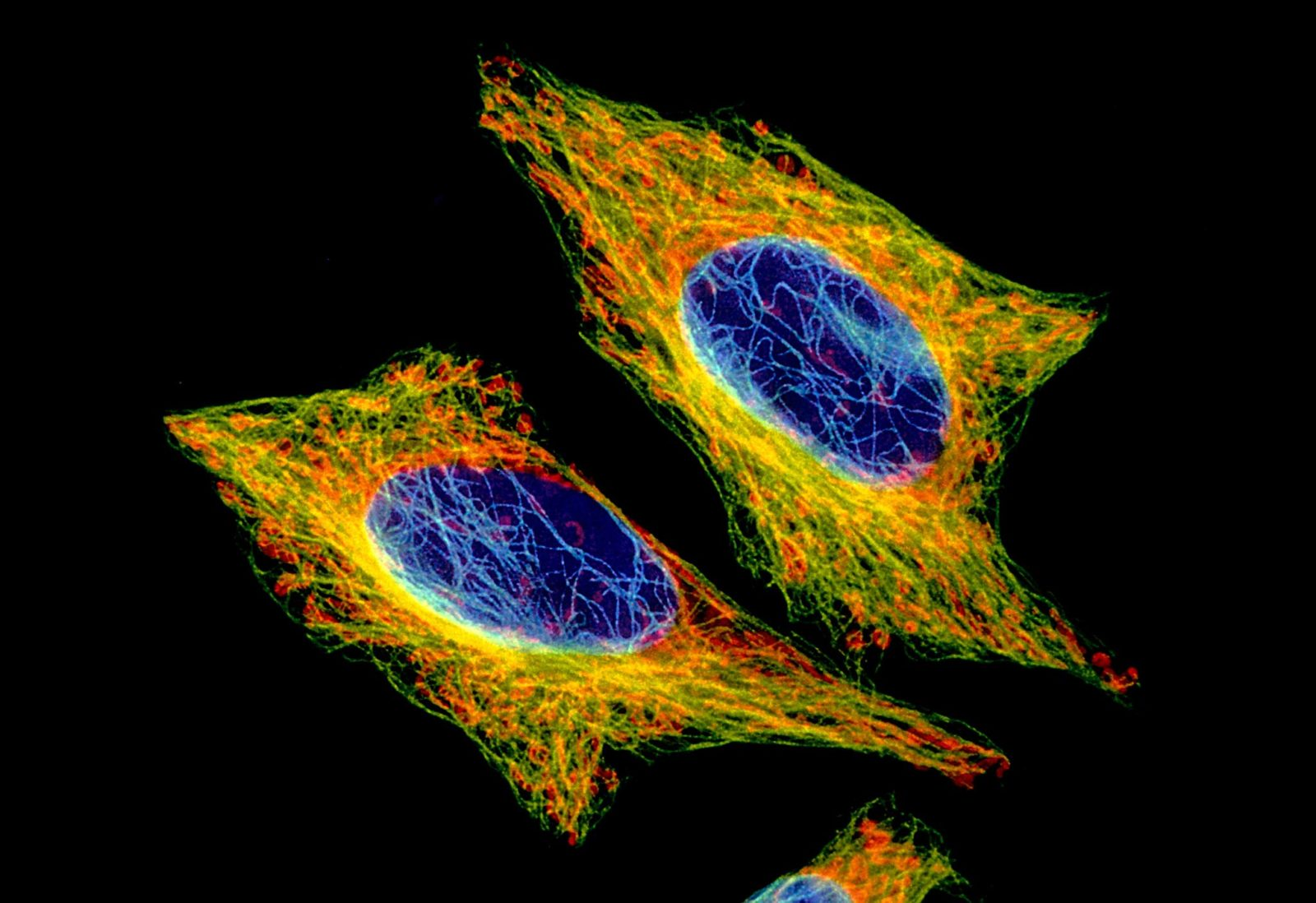 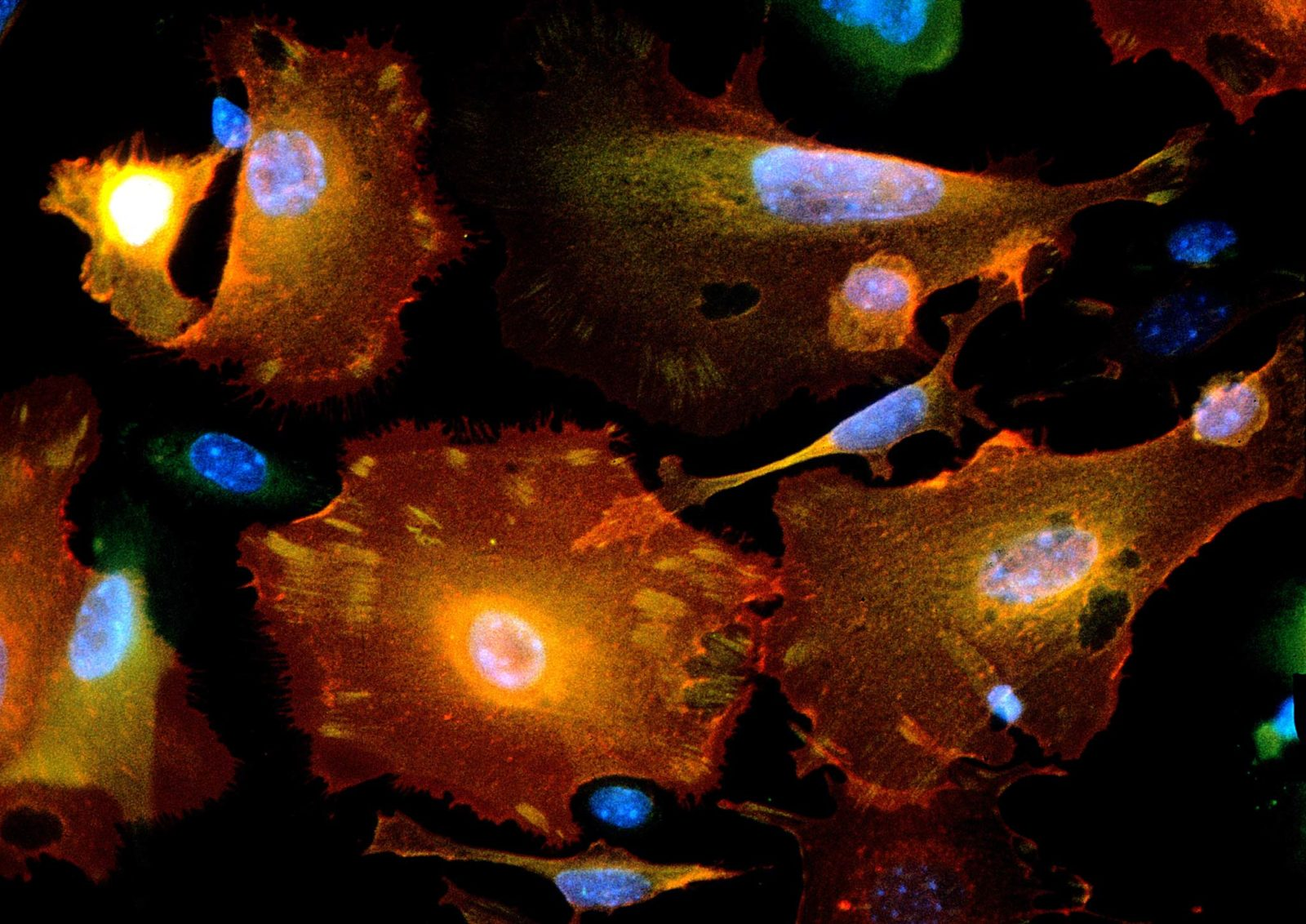 High-content screening(a)
RGB natural images
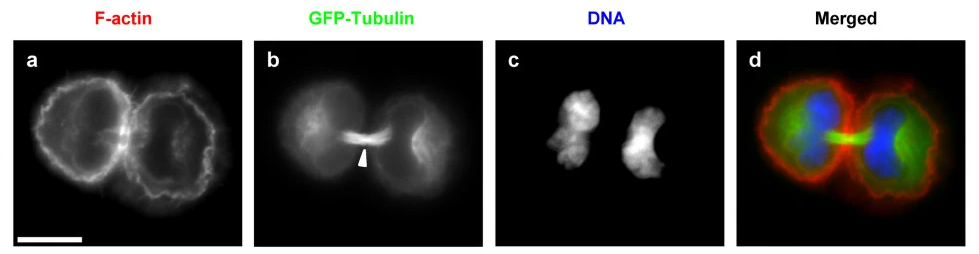 3 channels
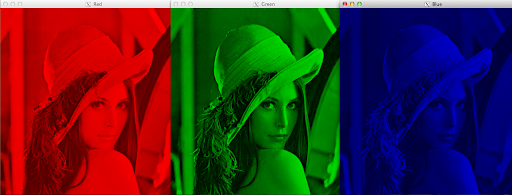 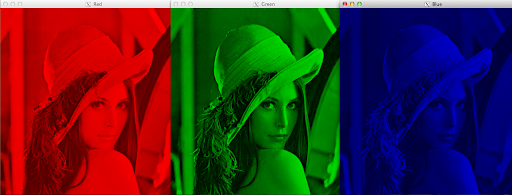 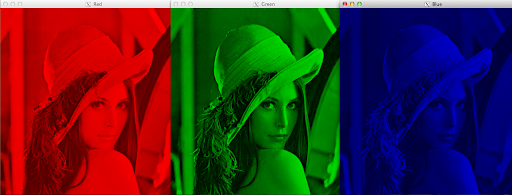 Human protein atlas(b)
ImageNet pretrained models are designed for 3 channel, RGB images
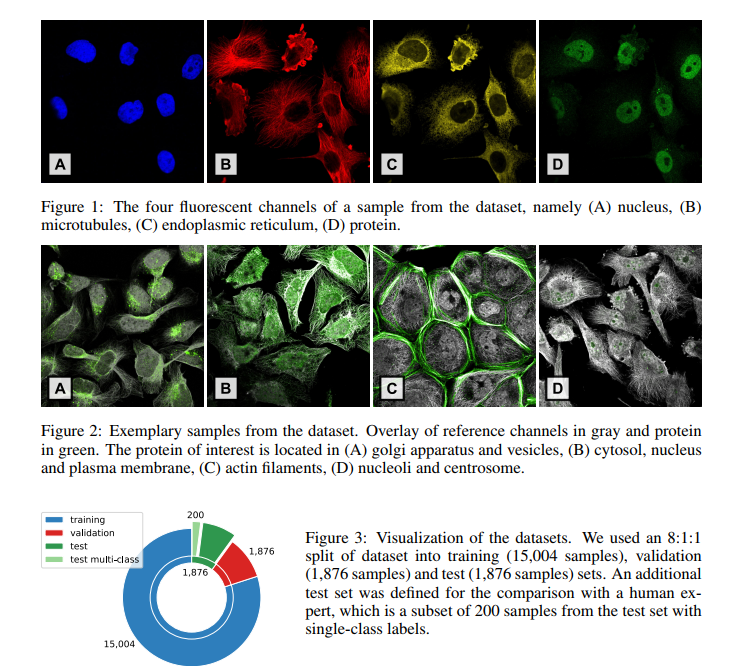 4 channels
Cell Painting(c)
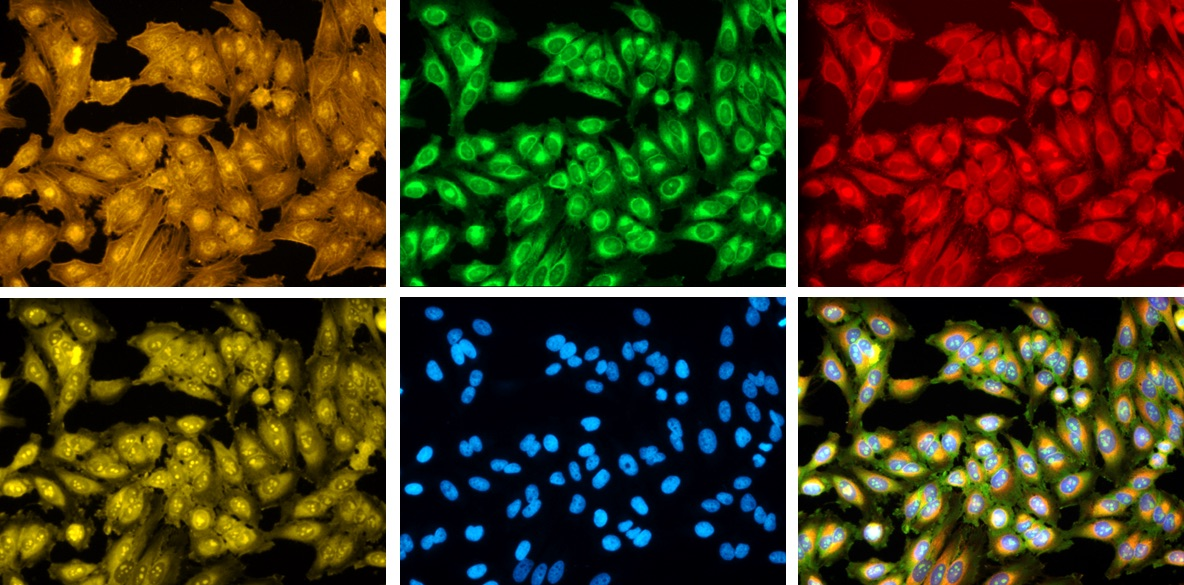 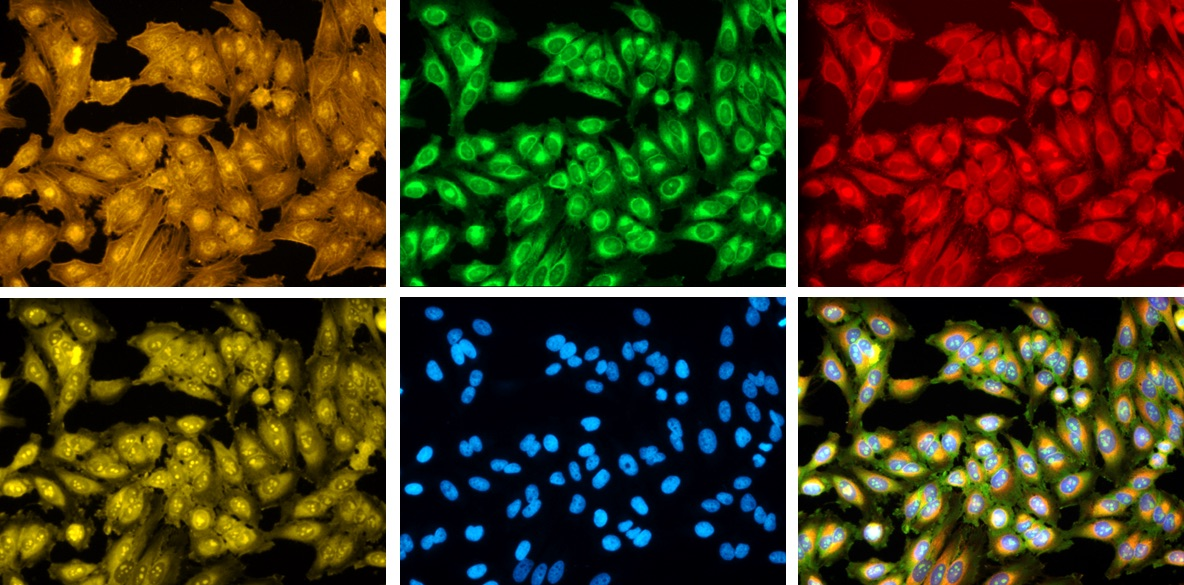 5 channels
10+ channels
Highly multiplexed immunofluorescence(d)
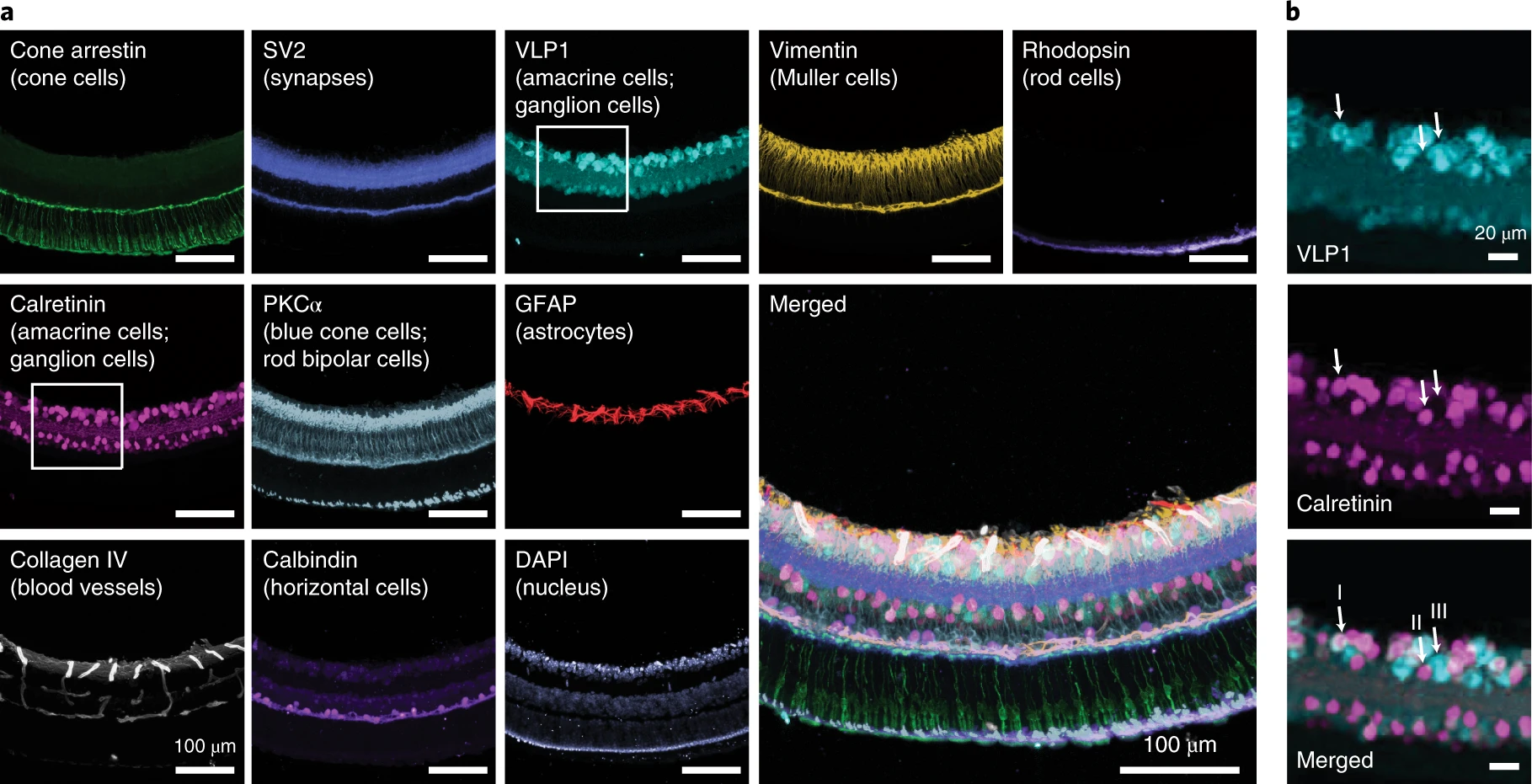 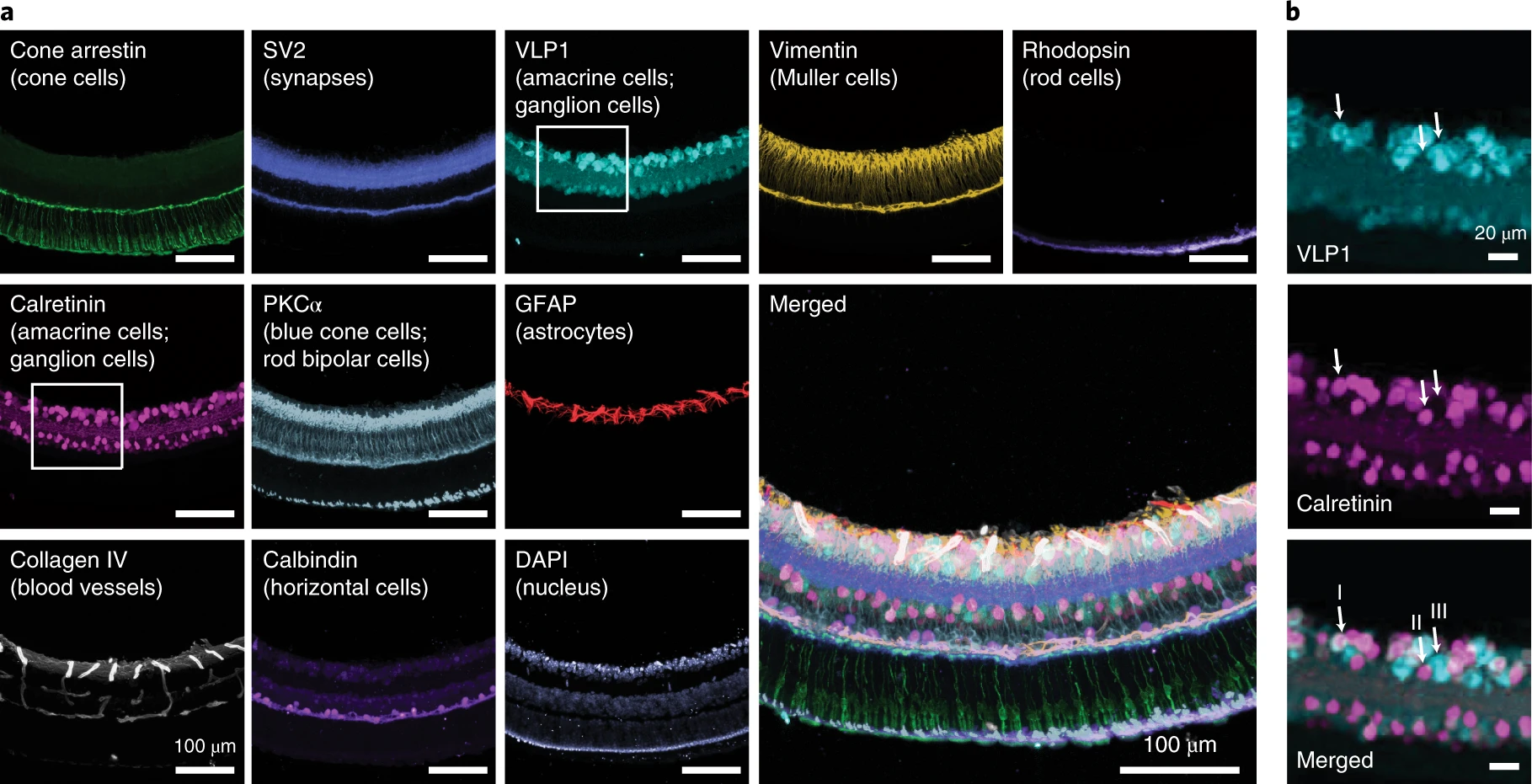 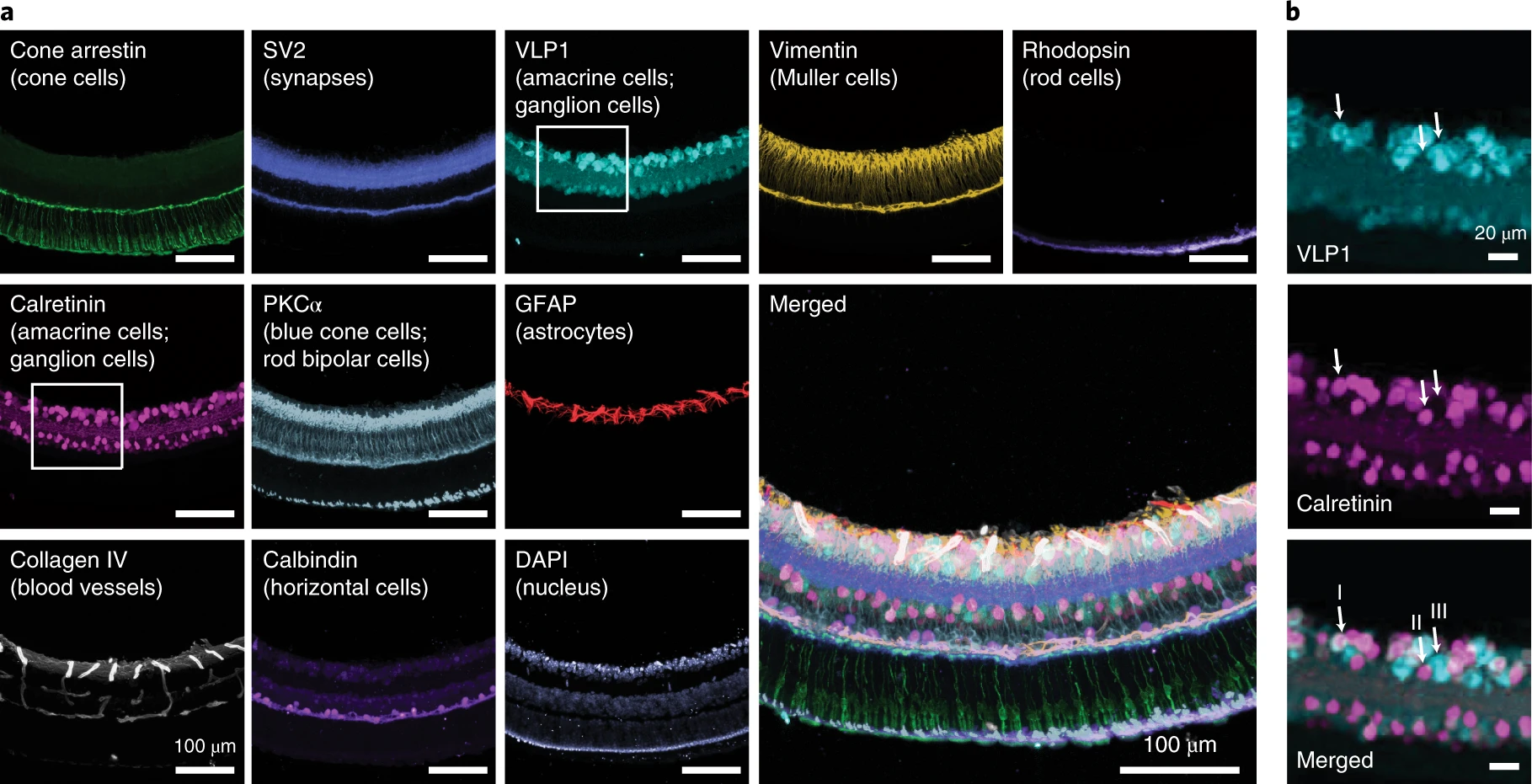 Adapted from 	(a) https://bmcmolcellbiol.biomedcentral.com/articles/10.1186/1471-2121-9-42/ 	(b) https://www.kaggle.com/c/human-protein-atlas-image-classification/ 		(c) https://www.broadinstitute.org/  					(d) https://www.nature.com/articles/s41587-019-0207-y/
[Speaker Notes: Adapted from (a) https://bmcmolcellbiol.biomedcentral.com/articles/10.1186/1471-2121-9-42/ (b) https://www.kaggle.com/c/human-protein-atlas-image-classification/ 
(c) https://www.broadinstitute.org/ 
(d) https://www.nature.com/articles/s41587-019-0207-y/]
Learning from images at scale
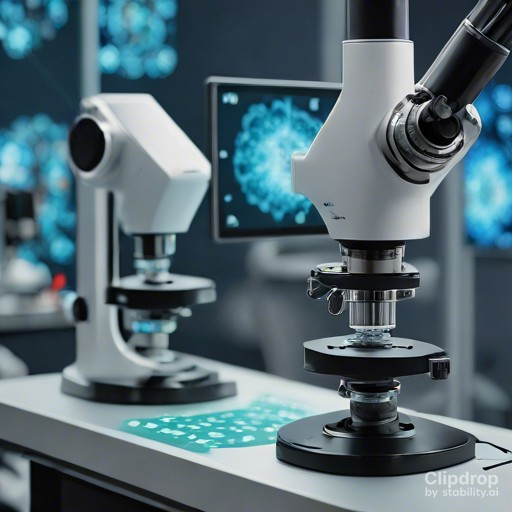 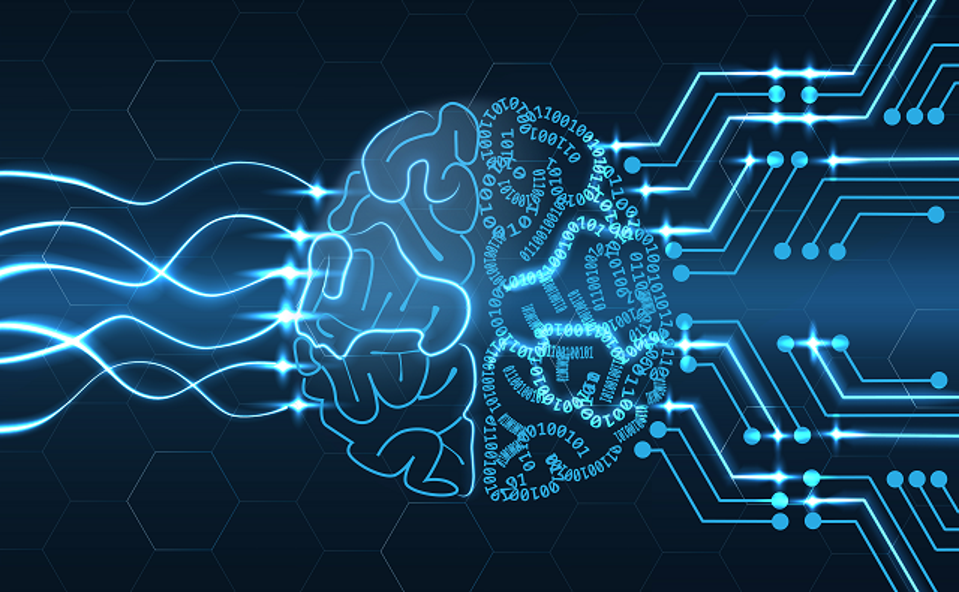 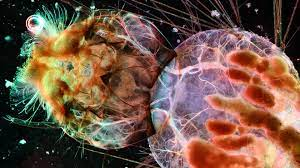 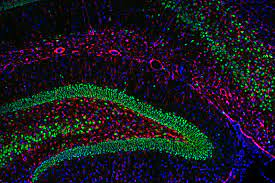 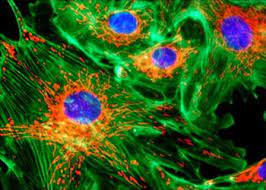 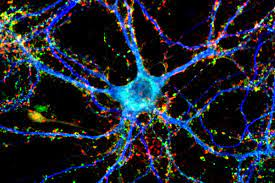 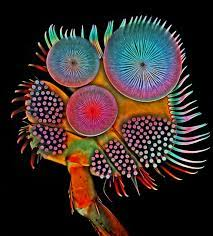 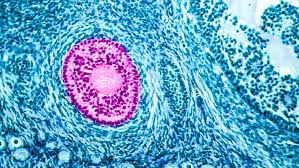 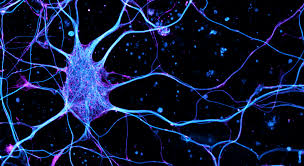 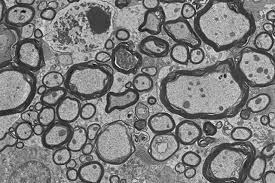 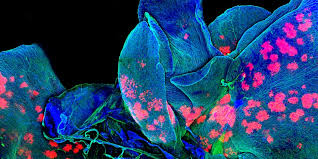 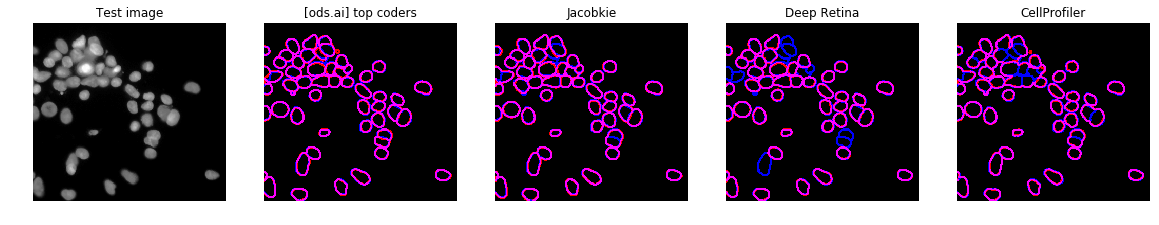 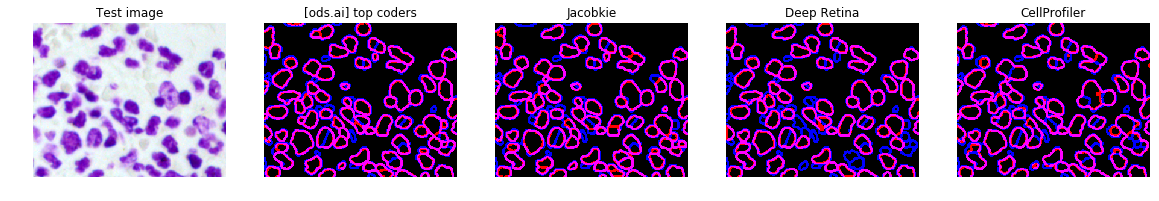 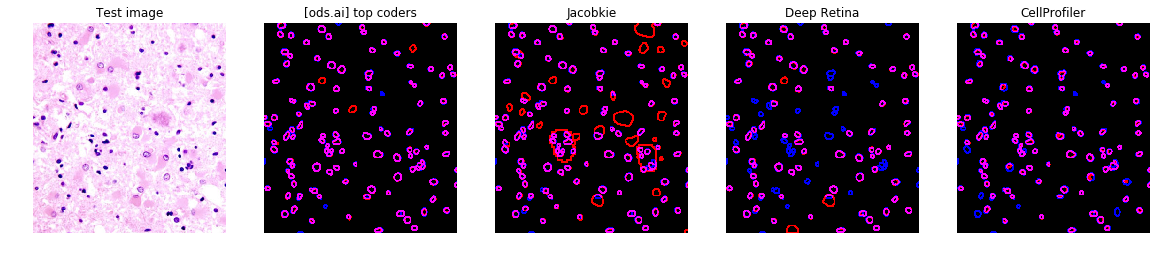 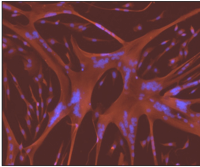 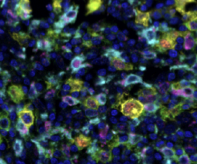 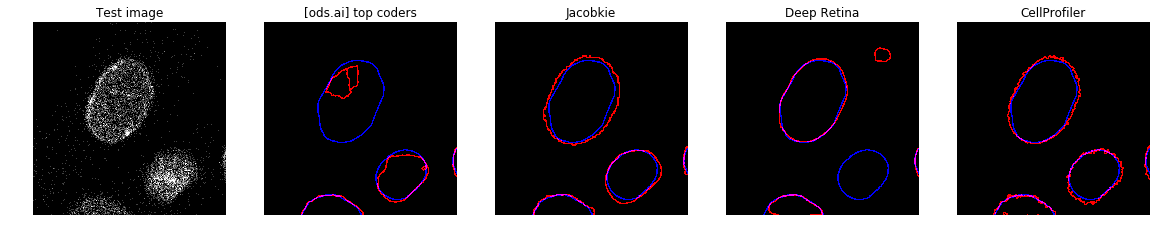 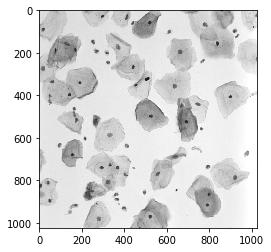 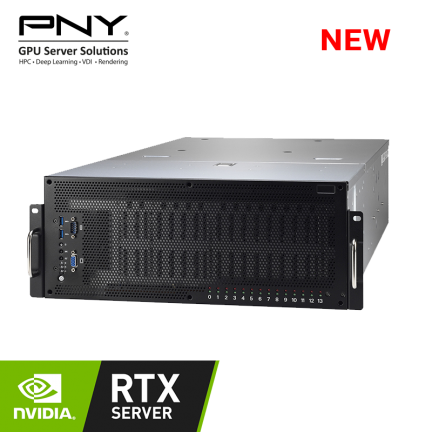 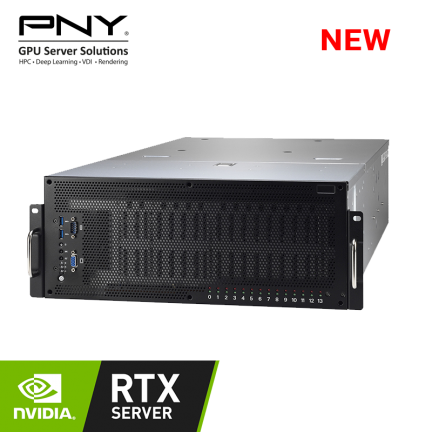 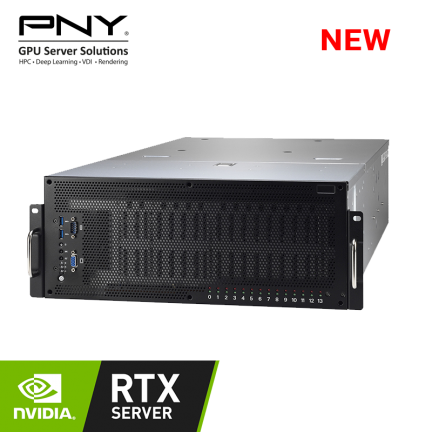 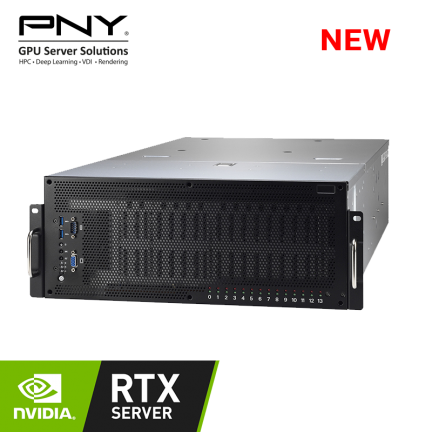 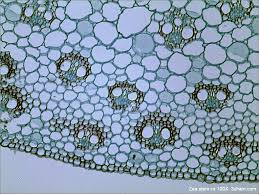 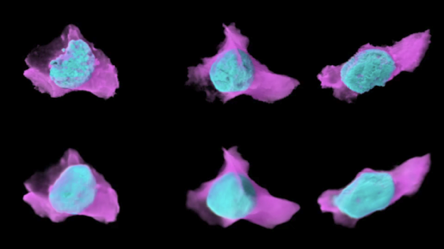 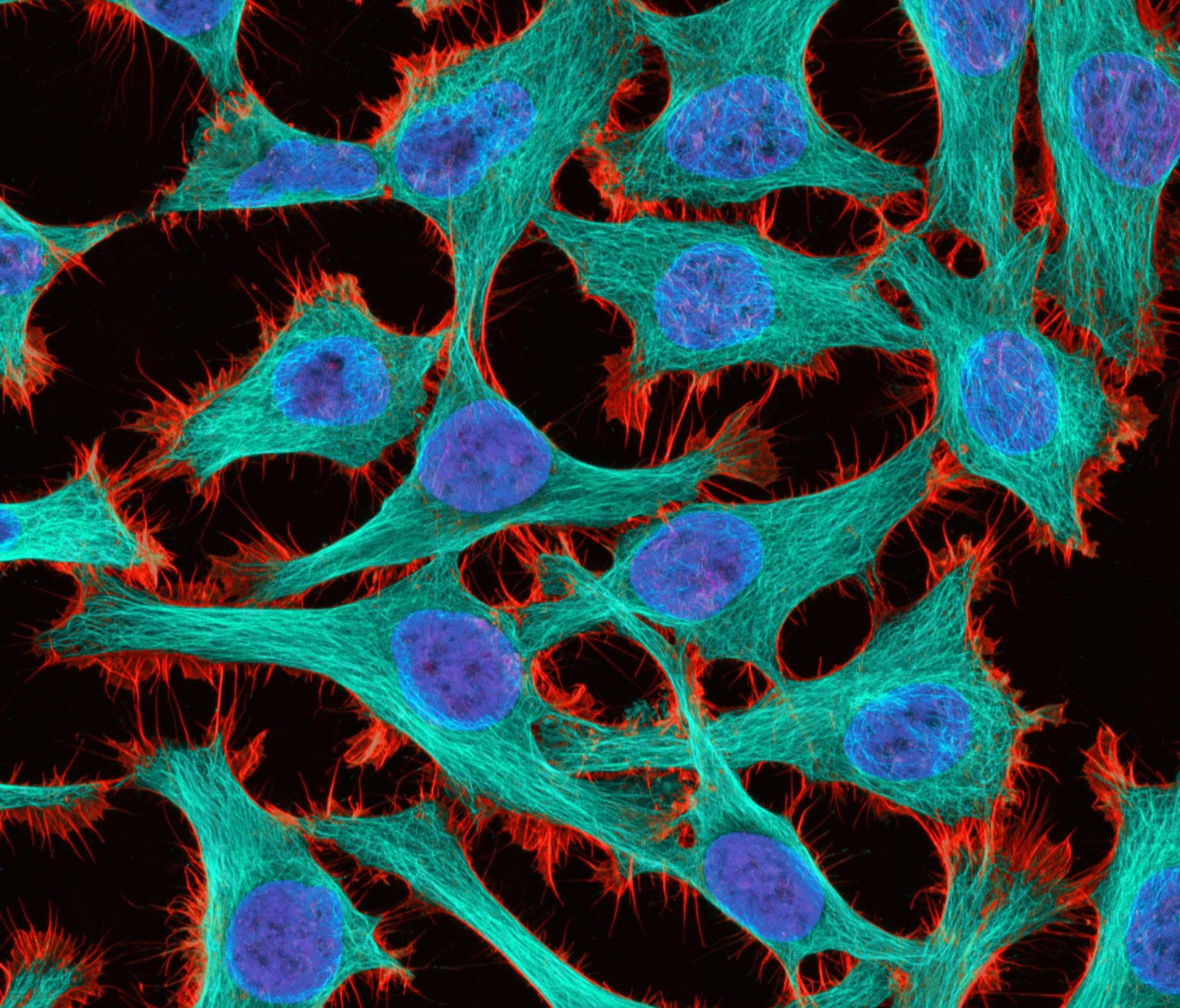 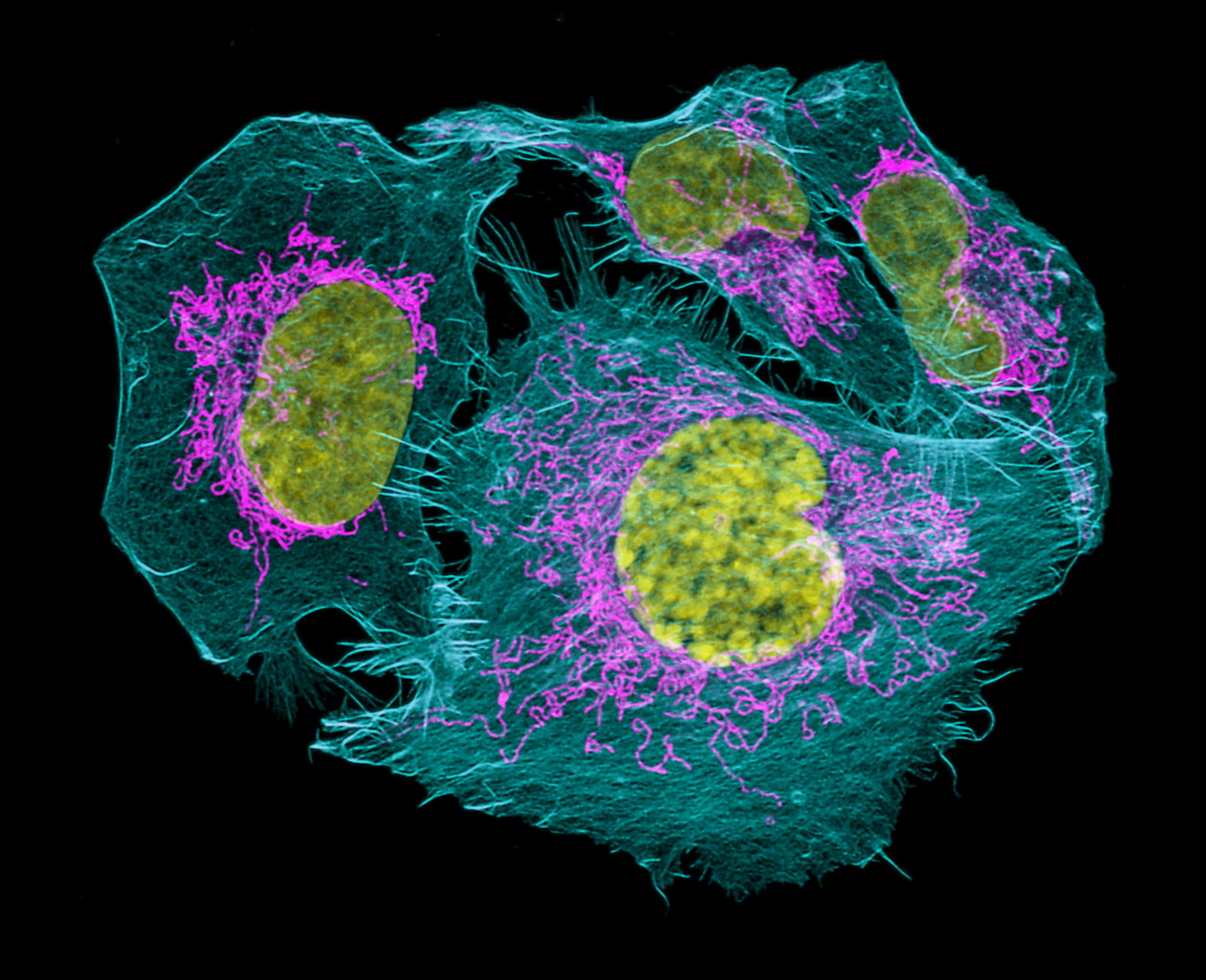 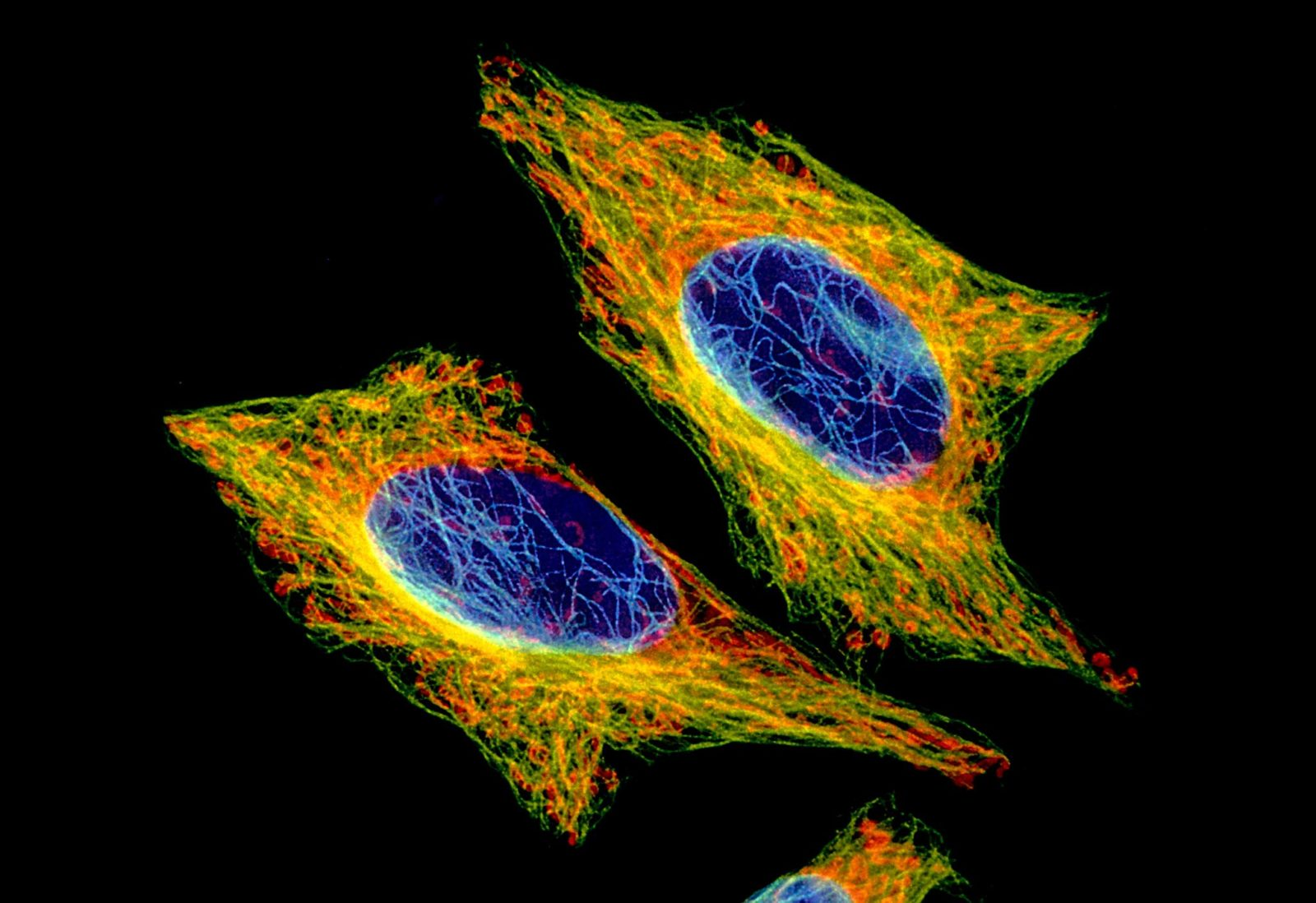 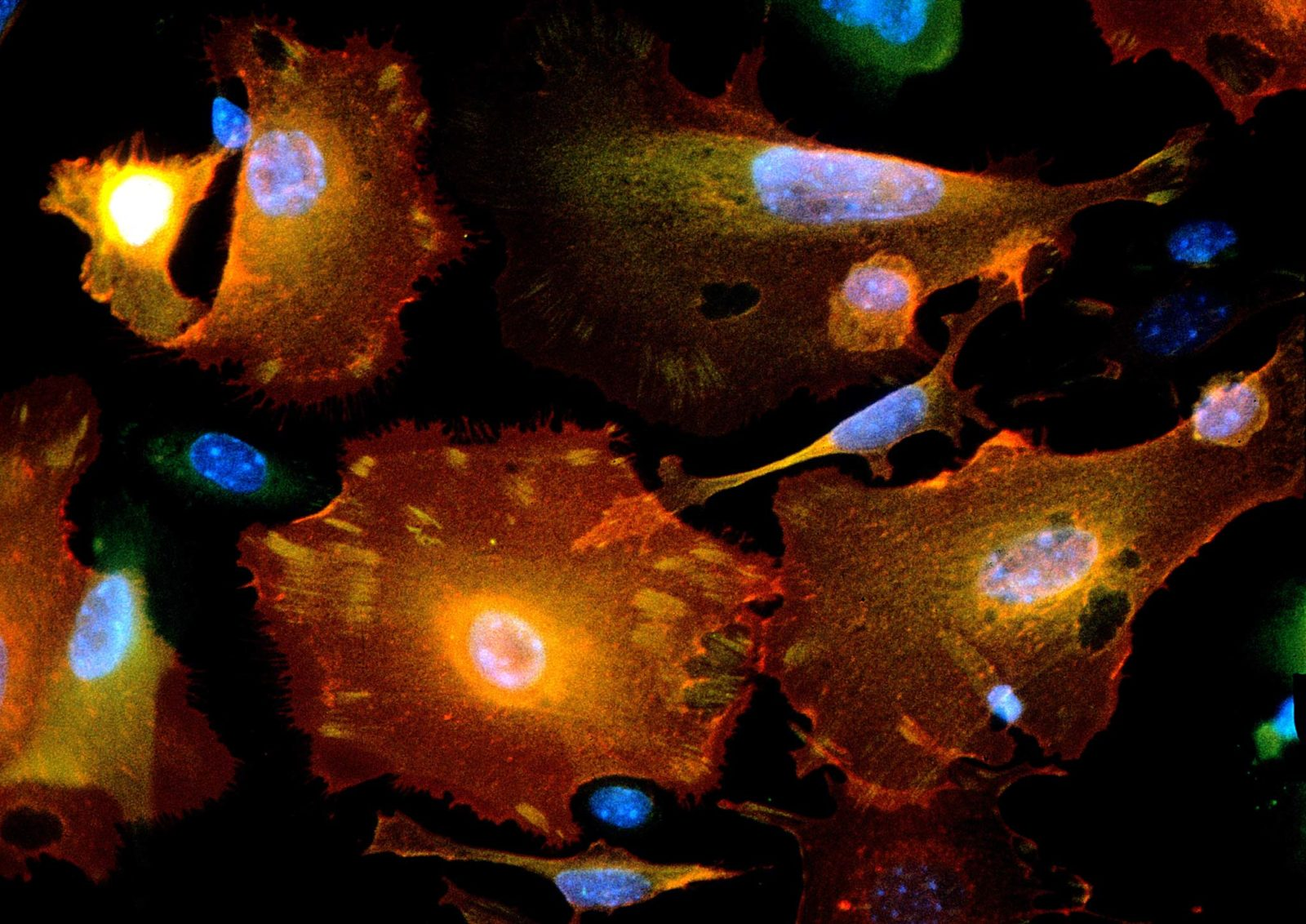 Millions of images
High-throughput computing
Image-based discoveries
[Speaker Notes: Large datasets are required
Large scale computing power is necessary

The transition here: what are the challenges of HTC?
Make a transition to set up
The uniqueness of our institute: cutting edge biological research + advanced computing 
Mention some of the repositories: example, we asked for all the studies in IDR.
I needed a place where this could be done: computing and foundational research]
Data sources
Powered by
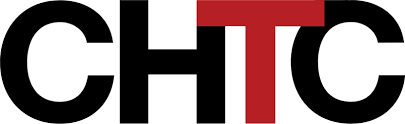 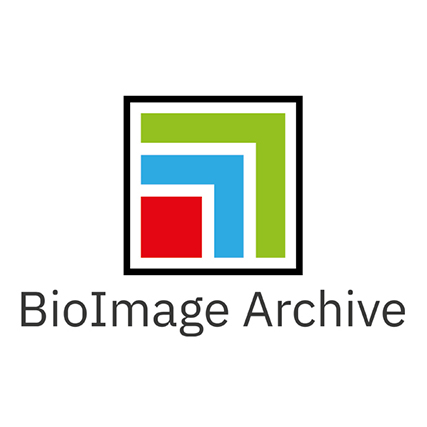 30 studies ~5M images
10 TB
70 studies  ~20M images
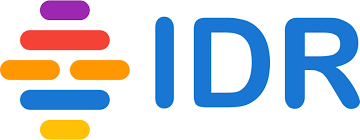 75 TB
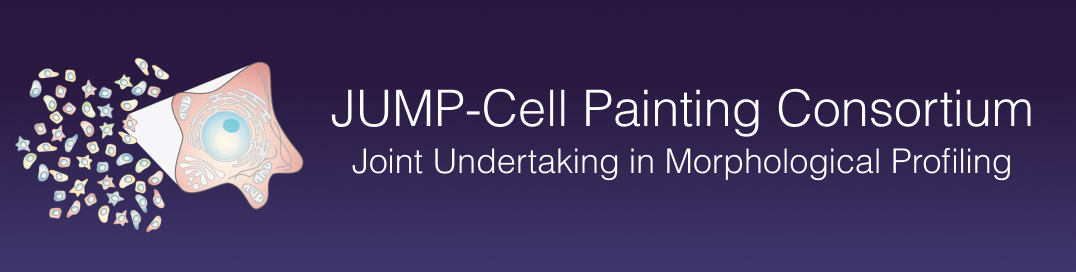 12 laboratories ~40M images
120 TB
Self-supervised representation learning
Global views
Vision Transformer Network
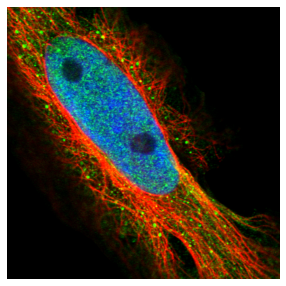 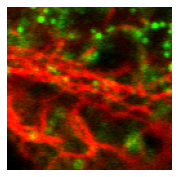 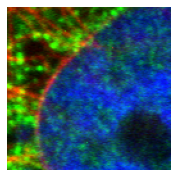 Goal: discover biologically relevant cellular features without human supervision
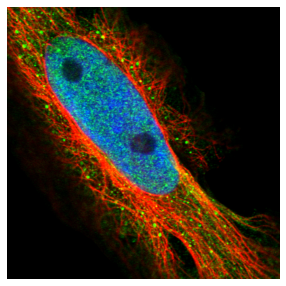 Input cell
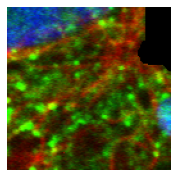 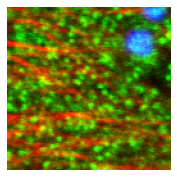 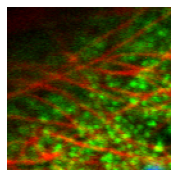 Output
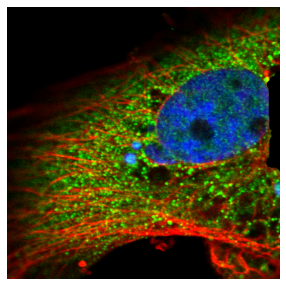 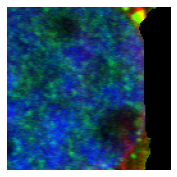 Local views
Self-attention layers
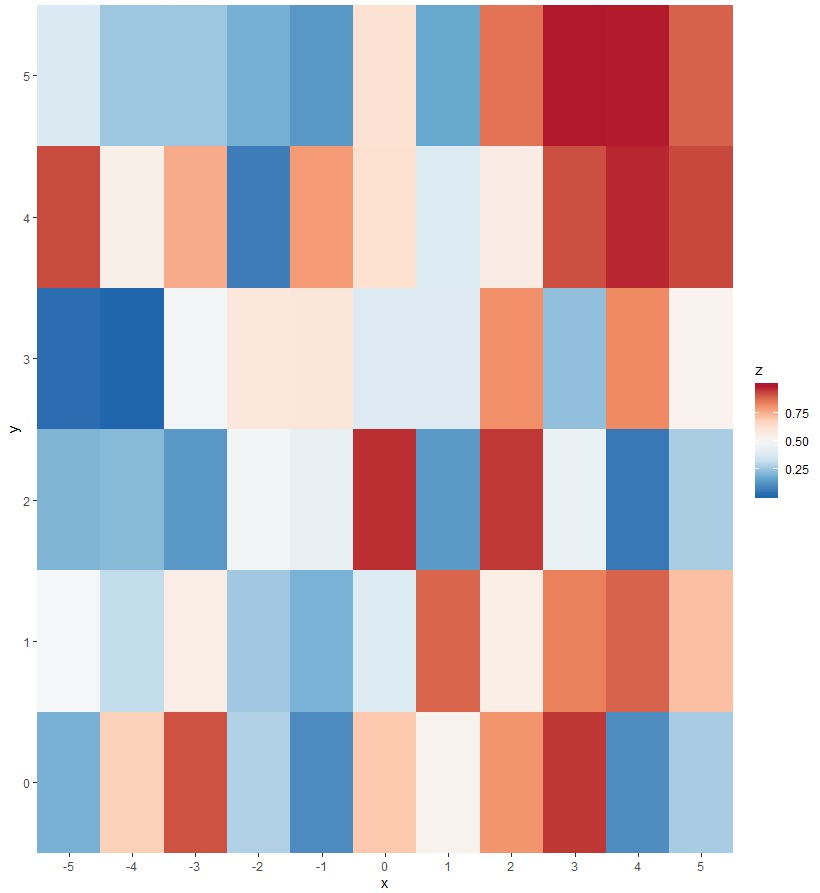 Self-distillation with no labels
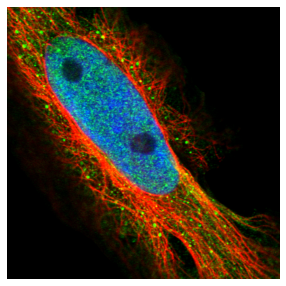 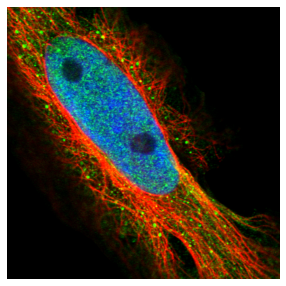 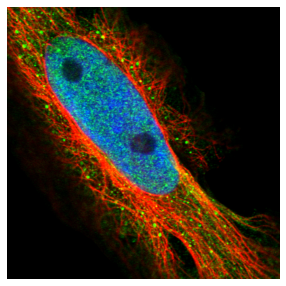 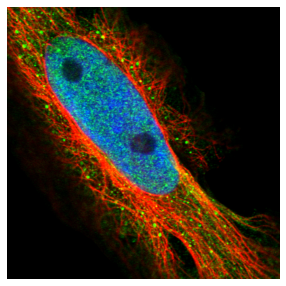 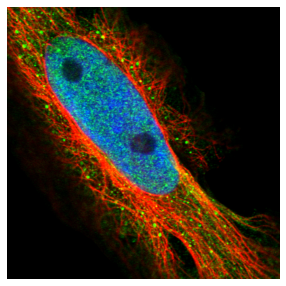 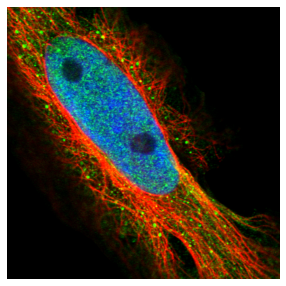 Teacher Network
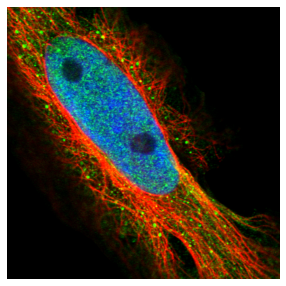 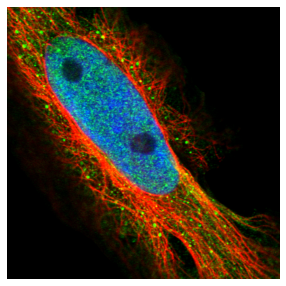 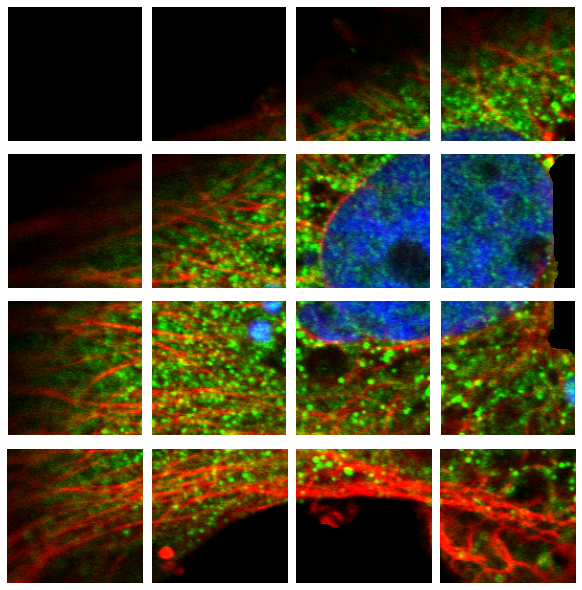 0
1
2
3
4
5
6
7
8
9
Features
Single-cell 
image
Linear projection of patches
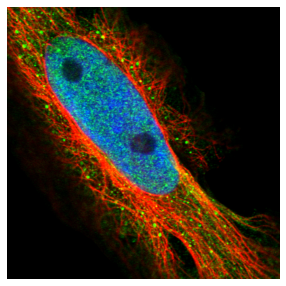 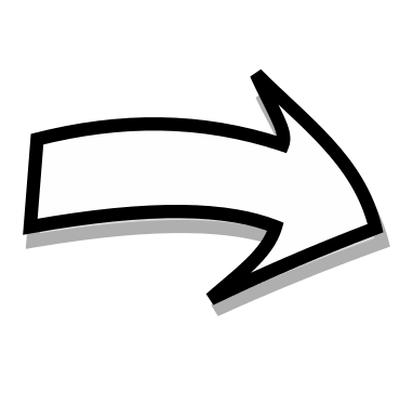 Self-supervision
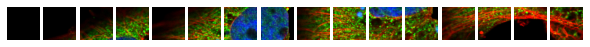 Tokenized image
Sequence of patches
Student Network
Features
Doron, et al. "Unbiased single-cell morphology with self-supervised vision transformers." bioRxiv (2023).
A single model to recapitulate all studies
Protein localization
Cell-cycle stages
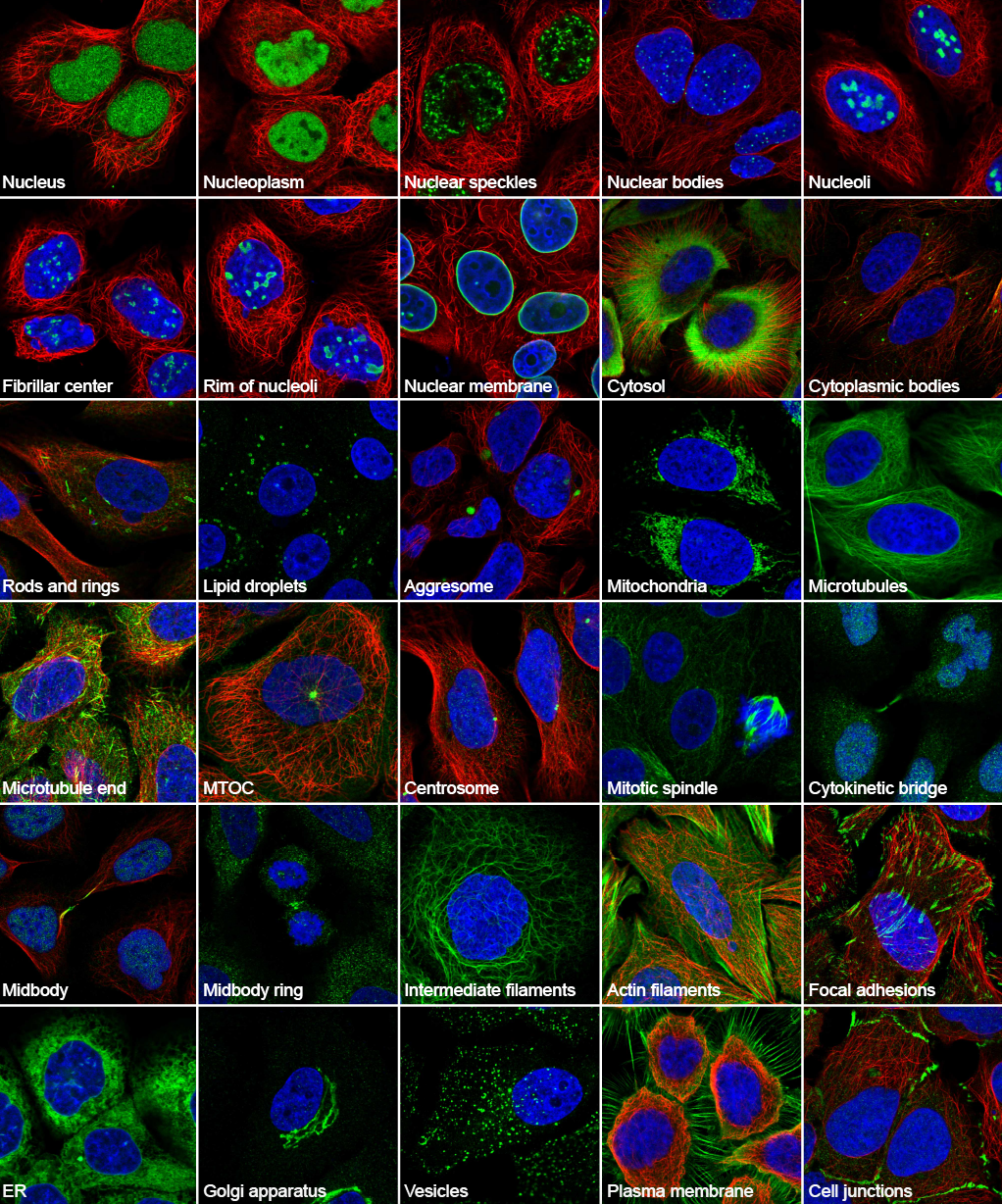 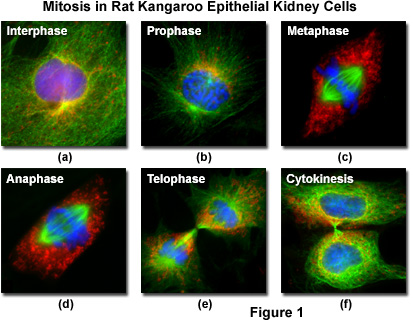 Replicate findings from about 100 publicly available imaging studies
Use the model to power biological discoveries at Morgridge and UW
Compound treatments
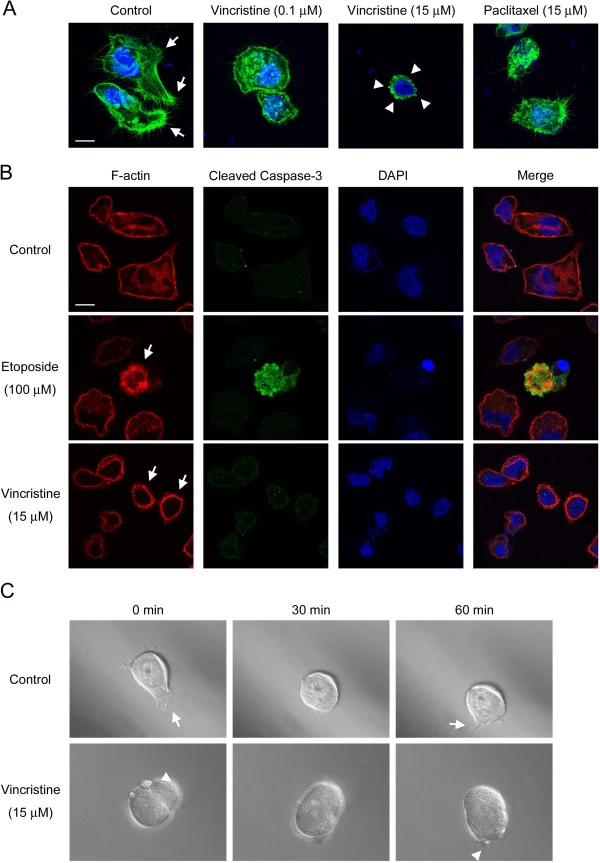 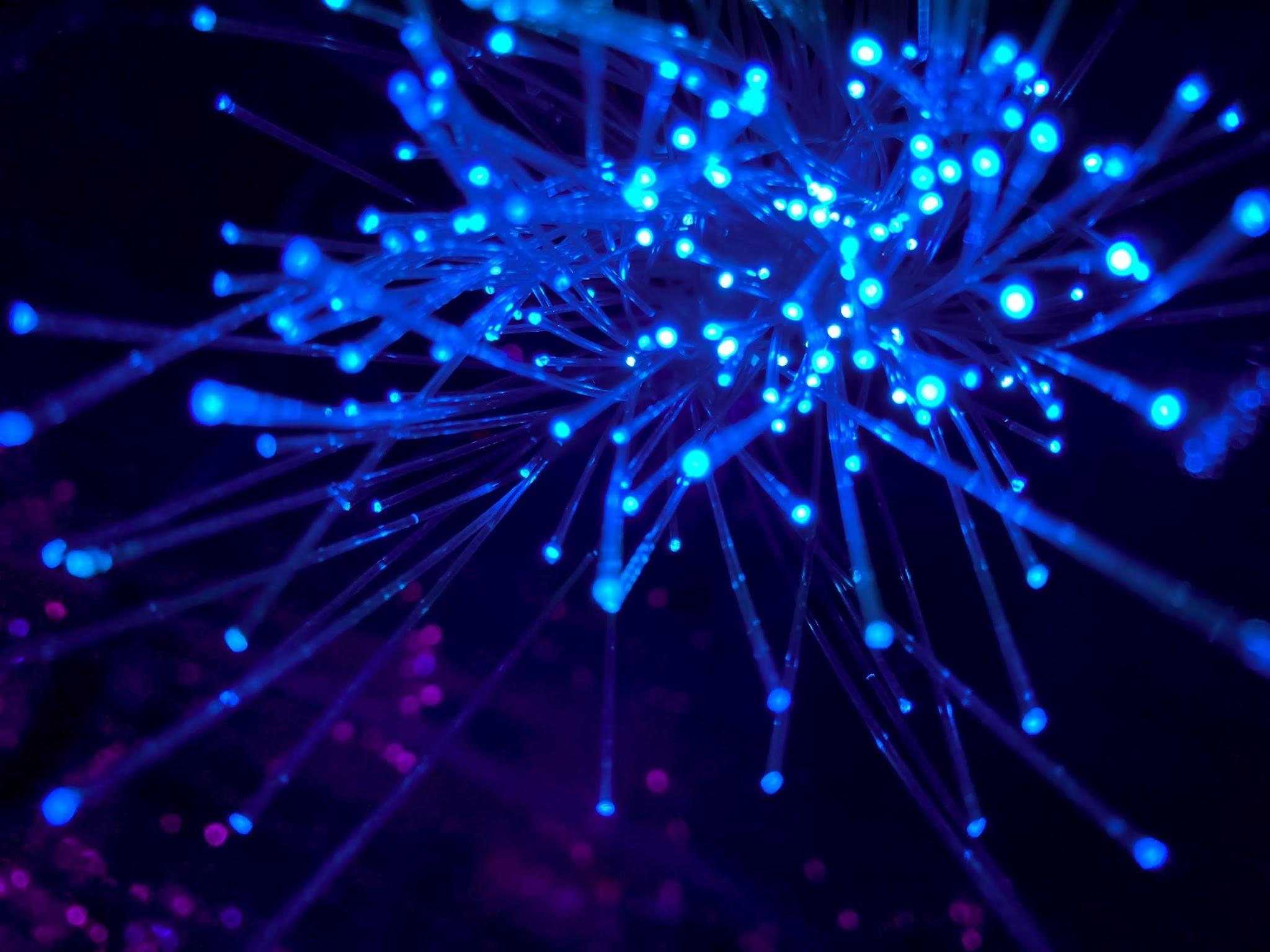 Summary
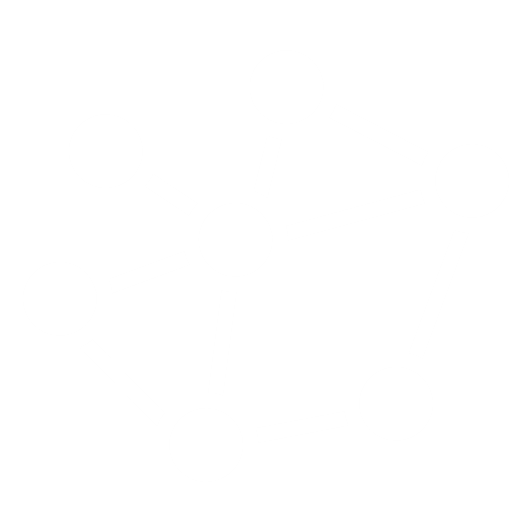 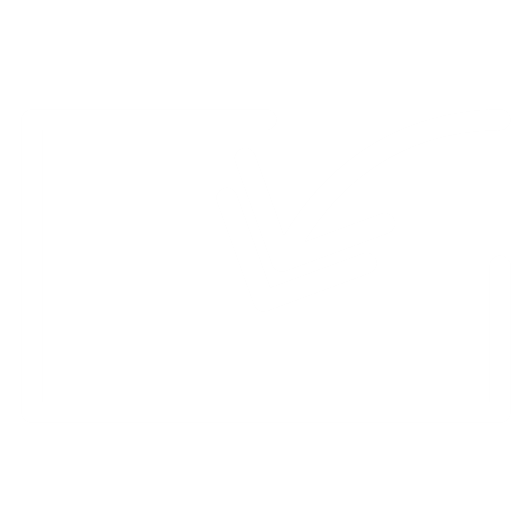 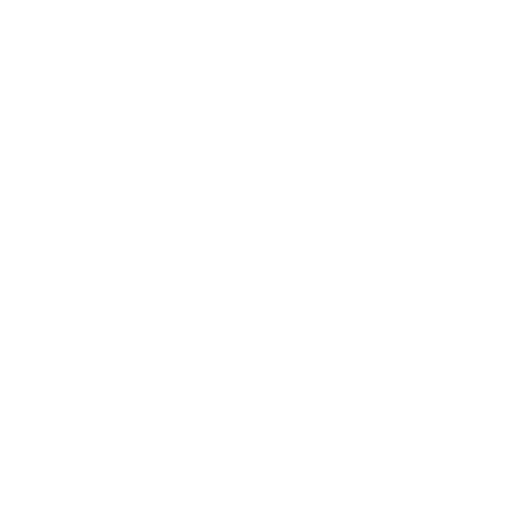 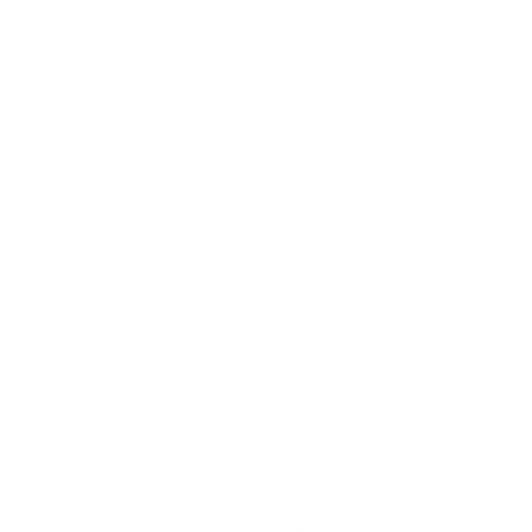 Imaging
Representation
Generalization
Applications
Imaging encodes rich phenotypic information
Machine learning identifies useful biological variation
From specialized methods to foundation model
Unbiased features have many biological applications
Gratitude
Broad Institute

University of Helsinki

Columbia University

Meta AI
Morgridge Institute 

CHTC Team

Biomedical Imaging

Boston University
Research Computing

Brian Bockelman
Justin Hiemstra 
Andrew Maier
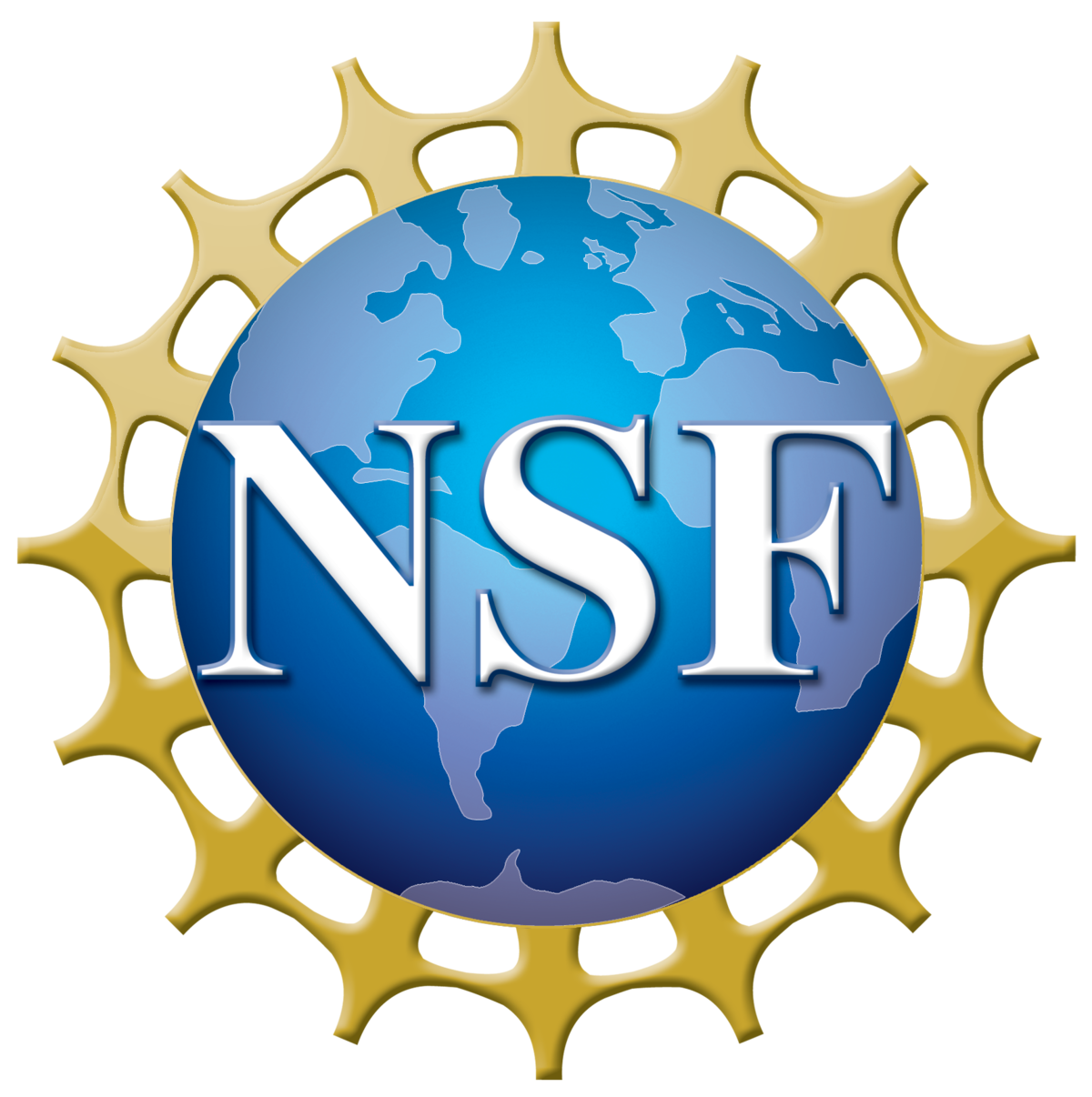 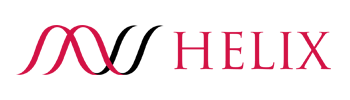 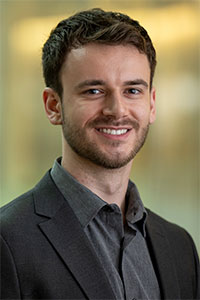 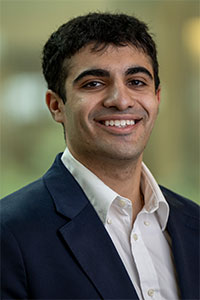 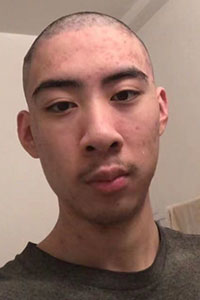 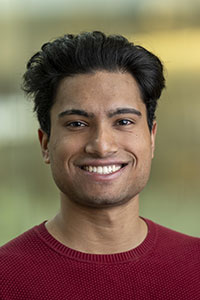 Nikita Moshkov

John Peters

Other past and future members
Caicedo Lab
Tyler Thompson
Zayn 
Kayali
Yifan 
Ren
Aditya Pillai